12 June 2025
Scaling Solar
Hyae Ryung Kim, Marcelo Cibie, Max de Boer, Lara Geiger, Isabel Hoyos, Heonjae Lee, Taicheng Jin, Hassan Riaz, and Gernot Wagner
The Solar Opportunity
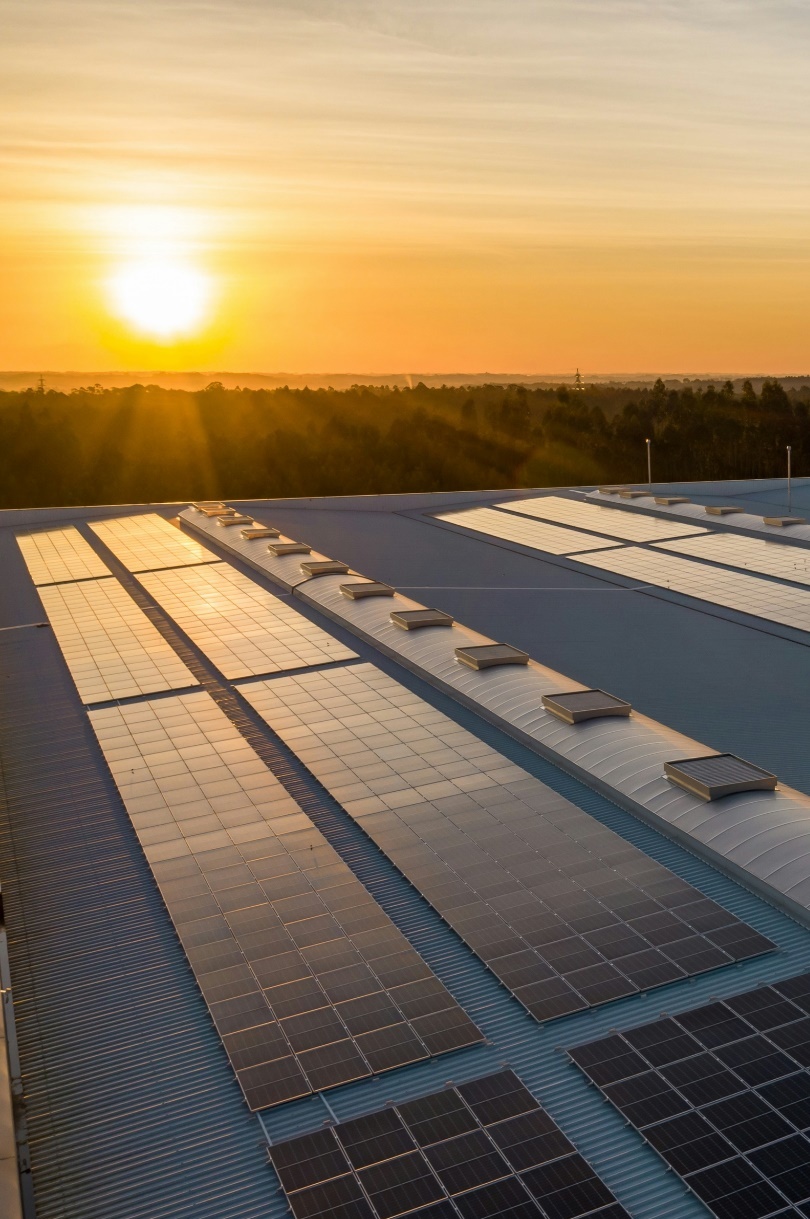 Solar can abate 5.5 to 10 gigatonnes (Gt) of CO2e by 2050 in select subsectors, including 24% to 43% of power and heat, depending on the transition scenario.
Solar PV prices dropped ~99.8% since 1975, driven by economies of scale known as Swanson’s law, in which each doubling of installed capacity has led to an average price drop of ~20%. This was initially caused by the improvement of module efficiency; after 2001, economies of scale became a significant driver of cost reduction.
Solar electricity generation reached ~1,600 terawatt-hours (TWh) of global capacity in 2023 with 23% CAGR from 2018 to 2023, exceeding growth expectations at every stage.
Solar PV systems can be classified according to purpose and size: 
Residential system typically ~0.002 to 0.02 megawatts (MW); installed capacity is ~357 GW (2024)
Commercial and Industrial system typically ~0.02 to 5 MW; installed capacity is ~522 GW (2024)
Utility system typically ~1 to 1,000 MW*; installed capacity is ~1,226 GW (2024)
Solar projects require a substantial upfront investment in equipment, installation, and site preparation: 
Typical system cost is ~3.15$/Watt for residential; ~1.51$/Watt for commercial & industrial, and ~1.12$/Watt for utility-scale (1Q24). 
However, they have relatively low maintenance costs relative to other energy sources, and given electricity savings, tax benefits, and potential revenue generation, the payback period typically ranges from ~2 to 10 years.
Key messagesThe Solar Opportunity
(*) Exact classification boundaries vary by sources; the authors present a rough estimation from a combination of sources.
Credit: Hassan Riaz, Isabel Hoyos, Max de Boer, Lara Geiger, Marcelo Cibie, Hyae Ryung Kim, and Gernot Wagner. Share with attribution: Kim et al., “Scaling Solar” (112 June 2025).
Solar can abate 5.5 to 10 Gt of CO2e by 2050 in select subsectors depending on the transition scenario
Abatement in Economic Transition Scenario
Additional Abatement in Net Zero Scenario
CO2e emissions in 2024*: ~50 billion tonnes
28%
28%
21%
16%
7%
Non-ferrous metals2%
Other2%
Rail1%
Refining4%
Non-metallic minerals2%
Marine11%
LULCF17%
10% to 17%
in buildings
Coal mining7%
24% to 43%
in all power and heat
Aviation10%
Agriculture fuel4%
Chemicals13%
Commercial15%
10%
Waste21%
16% to 26%
in road
Cement17%
HFCs21%
Oil3%
Natural gas9%
Oil and gas21%
Livestock32%
Residential combustion47%
3% to 5%
in iron and steel
Road50%
Iron and steel13%
Coal45%
Crops27%
Remaining industry17%
Industry
Power and Heat
Agriculture, land use and waste
Transport
Buildings
(*) 2024 emissions based on projections.
Sources: Rhodium Group, Climate Deck (2024); BNEF, New Energy Outlook (2025); IRENA, Transport (2025); IEA, Net Zero by 2050 (2023); Way et al., Empirically Grounded Technology Forecasts and the Energy Transition (2022). Credit: Hassan Riaz, Theo Moers, Hyae Ryung Kim, and Gernot Wagner. Share with attribution: Kim et al., “Scaling Solar” (12 June 2025).
Fossil vs. renewable power prices
Utility-scale solar and wind now cheaper than fossil fuels,battery storage costs not far behind and falling fast
Observations
Solar photovoltaic (PV) prices dropped by ~80% in the past decade, wind by ~70%, and lithium-ion battery costs by ~90%.
PV price drop primarily driven by improvements in module efficiency and economies of scale.
Onshore wind remained the cheapest for the longest, now beaten by PV.
Lithium-ion battery costs fell 20% in 2023 alone.
Gas combined cycle power plants cheaper than coal, more expensive than both solar and wind.
Rapid scale-up of utility-scale batteries “killer app” to replace gas on grid.
Battery prices expected to continue falling due to cell manufacturing overcapacity, economies of scale, and switch to lower-cost lithium-iron-phosphate (LFP) batteries.
Levelized cost of electricity (LCOE) & storage (LCOS) ($USD/MWh)
Coal
Gas Combined Cycle
US Nuclear
Wind Onshore
Solar PV
+ Storage
Solar PV prices dropped ~90% in 12 years, ~99% in 40 years
Sources: Lazard, LCOE+ (2024); Our World in Data, Our World in Data (2024); Energy Institute, Statistical Review of World Energy (2024); BNEF, Battery Price Survey (2024); Kavlak et al., Evaluating the Causes of Cost Reduction in Photovoltaic Modules (2018).
Credit: Hyae Ryung Kim, Xiaodan Zhu, and Gernot Wagner. Share with attribution: Kim et al., “Scaling Solar” (12 June 2025).
Solar PV prices are now competitive with fossil fuel, after ~80% decrease since 2009; China has led most installed capacity growth
Levelized cost of energy (LCOE), ‘09 – ‘24 ($USD/MWh)*
Observations   
The decreases in price that coincide with increases in installed capacity have been supported by Swanson’s law:
20% decrease in price is accompanied by doubling of installed capacity.
This creates a virtuous circle in which increased deployment and price decreases lead to increasing proliferation and demand increase.
Global installed solar capacity (TWh)
Nuclear
Coal
Solar PV
Gas Peaking
Geothermal
Wind - Onshore
China
EU-27
USA
India
ROW
Solar Thermal
Combined Cycle
1,580%
1,750
1,500
1,250
1,000
-83%
Prices fall
750
Increased solar PV deployment
Solar PV competitive in new markets
500
Demand increases
250
0
’09
’10
’11
’12
’13
’14
’15
’16
’17
’18
’19
’20
’21
’22
’23
’24
’12
’13
’14
’15
’16
’17
’18
’19
’20
’21
’22
’23
(*) LCOE is the average minimum price at which electricity generated must be sold to offset the total cost of production over the project’s assumed lifetime.
Sources: Lazard, LCOE+ (2024); Our World in Data, Our World in Data (2024).
Credit: Taicheng Jin, Hassan Riaz, Max de Boer, Lara Geiger, Marcelo Cibie, Hyae Ryung Kim, and Gernot Wagner. Share with attribution: Kim et al., “Scaling Solar” (12 June 2025).
Price decreased initially due to R&D in module efficiency; since 2001, economies of scale has been the main driver
Observations   
Technical variables represent technical improvements, while economic variables include public and private R&D, learning by doing, economies of scale, and others.
Module efficiency was the leading technical variable and public and private R&D was the leading economic variable for cost reduction between 1980 and 2001.
After 2001, economies of scale became a significant driver of cost reduction as the plant size increased.
Cost change from technical variables*
Cost change from economic variables*
∆ Efficiency
∆ Silicon usage
∆ Yield
Public and Private R&D
Economies of scale
∆ Non-Si material cost
∆ Wafer area
∆ p0
Learning by doing
Other
∆ Silicon price
∆ Plant size
12%
23%
14%
3%
8%
21%
16%
17%
14%
36%
10%
8%
7%
7%
4%
-5%
1980-2001
2001-2012
1980-2001
2001-2012
(*) 1980-2001 price reductions scaled to 100% and align data with 2001-2012. The pre-factor in Equation (5) reflects the baseline operational costs such as electricity, labor, maintenance, and depreciation for a fixed size plant over time.
Source: Kavlak et al., Evaluating the Causes of Cost Reduction in Photovoltaic Modules (2018).
Credit: Taicheng Jin, Isabel Hoyos, Hassan Riaz, Hyae Ryung Kim, and Gernot Wagner. Share with attribution: Kim et al., “Scaling Solar” (12 June 2025).
Past solar adoption has exceeded expectations at every stage;solar, together with wind, will drive most renewable deployment
Observations   
Historically, solar PV deployment consistently exceeded the expectations due to Swanson’s law; as solar becomes cheaper, the use cases for solar also become more abundant.
Net Zero by 2050 Scenario suggests solar taking a significant share of energy production into the future.
The main bottlenecks for an effective solar deployment are not technological maturity, economics, or supply constraints, but are practical concerns such as grid stability, interconnection delays, supportive policies, and deployment method.
Net Zero Scenario (NZS) from the BNEF (thousands TWh)
Expectation vs. reality for solar deployment
90
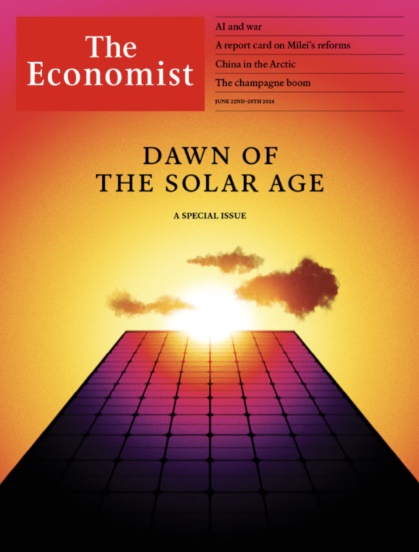 Unabated coal
Nuclear
80
Coal with CCS
Unabated oil
Unabated gas
Other
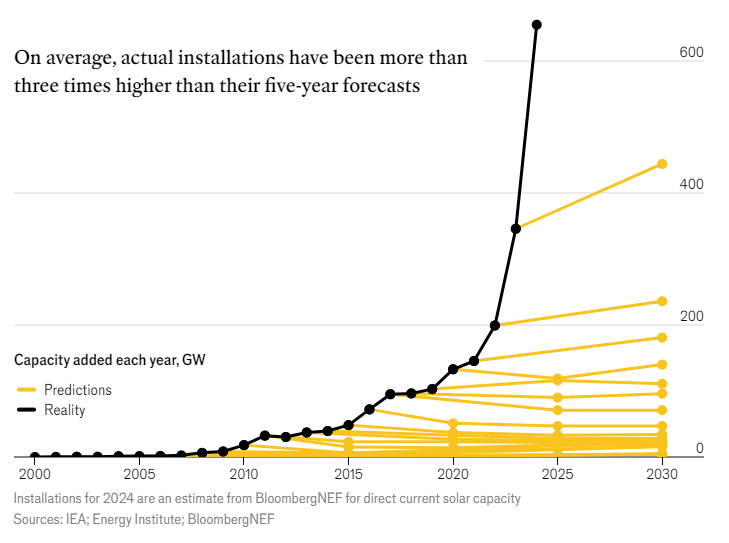 70
Gas with CCS
Solar
Other renewables
Wind
60
Hydrogen
50
40
30
20
10
0
2000
2005
2010
2015
2020
2025
2030
2035
2040
2045
2050
Sources: Sun Machines, The Economist; Our World in Data using IRENA (2023); Nemet (2009); Farmer and Lafond (2016); Kavlak et al. (2018); Our World in Data using Lafond et al. (2017), IRENA and de la Tour (2013);  BloombergNEF (2024)
Credit: Taicheng Jin, Hassan Riaz, Isabel Hoyos, Hyae Ryung Kim, and Gernot Wagner. Share with attribution: Kim et al., “Scaling Solar” (12 June 2025).
Residential, commercial & industrial distinct from utility solar PV
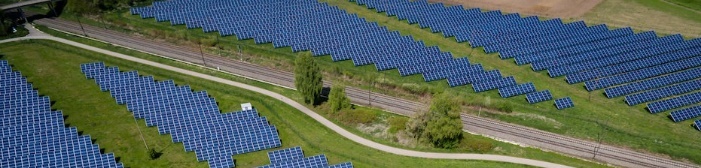 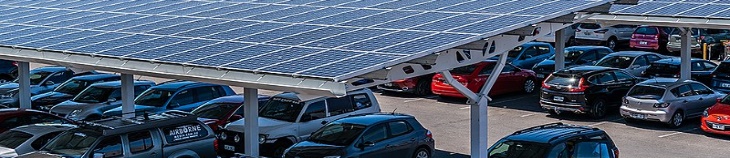 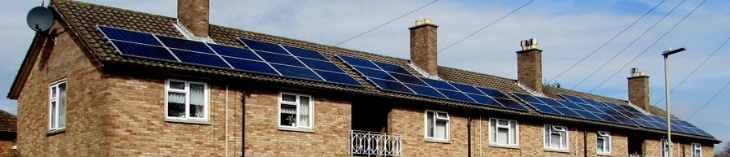 (*) Unsubsidized LCOE (levelized cost of energy) is the average minimum price at which electricity generated must be sold to offset the total cost of production over the project’s assumed lifetime. The LCOE for commercial and industrial is an average of a commercial rooftop and a commercial ground system.
Sources: SEIA, Solar Industry Research Data (2025); IEA, Renewables 2023 (2024); US DOE, SunShot 2030 (2025); Lazard, LCOE+ (2024); Nuveen, Energy Transition Q2 2024 Update (2024).
Credit: Taicheng Jin, Max de Boer, Lara Geiger, Marcelo Cibie, Hyae Ryung Kim, and Gernot Wagner. Share with attribution: Kim et al., “Scaling Solar” (12 June 2025).
Typical solar project economics result in payback periods ranging from 2 to 10 years
Solar expenses
High CapEx: Solar projects require substantial upfront investment in equipment, installation, and site preparation. The average residential system cost is $10,000 to $25,000, with a levelized cost of energy of $0.117 to $0.282 per kWh. Typical LCOE for commercial and industrial is $0.049 to $0.185 per kWh and for utility-scale $0.024 to $0.096 per kWh.
(Relatively) Low OpEx: Low maintenance costs relative to other energy sources and no fuel costs result in low operating expenses.
Solar revenue
Tax incentives: Under the IRA, Residential Solar Energy Credit, Investment Tax Credit, and Production Tax Credit can reduce ~30% of the initial cost. Other state and local incentives can reduce it further.
Long-term savings: Savings depend on project size and local grid electricity price. Average annual savings could be $1,500 for residential projects and range from $10,000 to $100,000 for commercial and industrial projects. The payback period typically ranges from ~2 to 10 years.
Additional revenue: Net metering allows surplus to be sold, including via Renewable Energy Credits (REC) such as performance based SREC in NJ which require utilities to meet RPS requirements; consumers can access solar revenue through off-site community solar projects.
Increased value: Solar installations can boost property value and commercial appeal, attracting potential buyers, residents, employees, and investors.
Solar technology 101
Photons from sunlight hit solar cells and release electrons
Solar panels consist of photovoltaic (PV) cells made of silicon semiconductors with a negative and positive layer
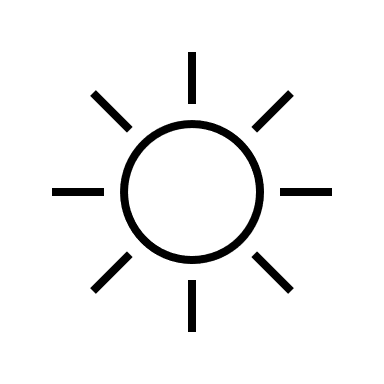 Freed electrons flow through the circuit and produce an electric charge
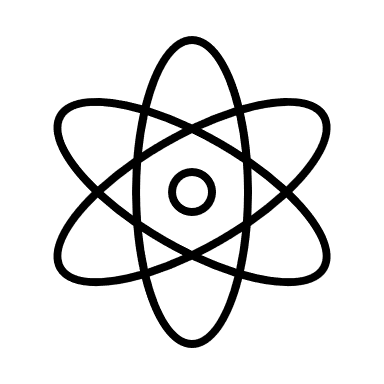 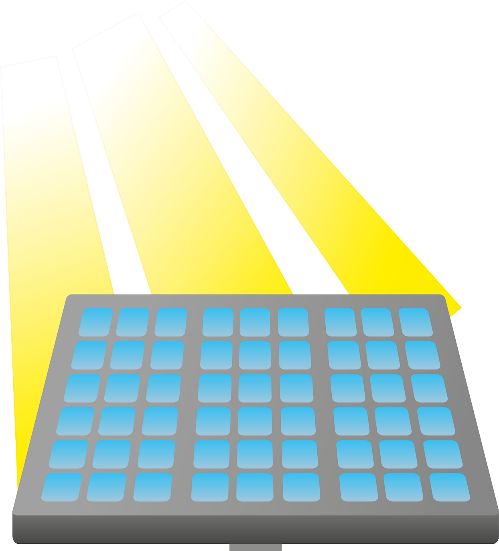 Wiring in the panels captures the direct electric current (DC) generated
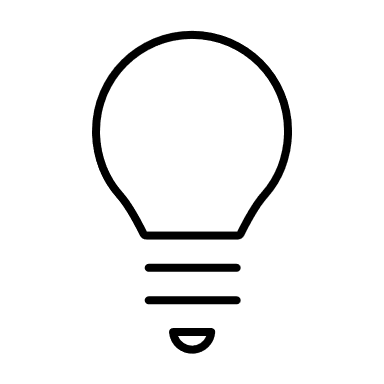 An inverter converts the DC electricity into alternating current (AC) electricity to directly power buildings
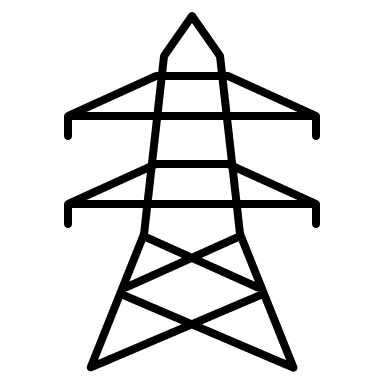 The system is integrated with the energy grid to supply excess AC electricity
Sources: SEIA, Solar Industry Research Data (2024); IEA, Renewables 2023 (2024); SolarKal, What’s the Sun’s Cap Rate? (2023); Revision Energy, How do Solar Panels Work (2025).
Credit: Isabel Hoyos, Taicheng Jin, Hassan Riaz, Hyae Ryung Kim, and Gernot Wagner. Share with attribution: Kim et al., “Scaling Solar” (12 June 2025).
~50% of solar cost structure is soft costs or gross margins for residential and commercial PV
Observations
Historically, the price of module is ~10-30% and other components (Inverter, EBOS (Electrical Balance of Systems), SBOS (Structural Balance of Systems)) add ~15-25%; The remaining ~50% is soft costs / gross margins
Soft costs / gross margins are high in part due to lack of transparency as well as ultra-low conversion rates and high Customer Acquisition Costs (CAC)
Higher prices are exacerbated in 3rd-party agreements like site leases where complexity adds to the opacity, resulting in lower payments to customers
Solar systems cost1 breakdown, 2024 ($USD/KW)2
Soft Costs
3,154
3,200
Other
SBOS
3,000
Officework
Inverter
2,737
2,800
Fieldwork
Module
2,600
EBOS
2,400
2,200
2,000
Case study: SolarKal saves businesses costs through a competitive marketplace model
SolarKal acts as dedicated solar advisors for commercial real estate asset owners
Asset portfolios are evaluated for solar potential by leveraging a database of national pricing, injecting transparency into the marketplace
By fostering a competitive RFP process involving 200+ pre-vetted and approved vendors, clients' economics are improved by 43% on average
Savings are structural - with an 80% RFP success rate, higher conversion deal flows reduces CAC and therefore lowers costs
1,800
1,600
1,511
1,341
1,400
1,200
1,119
985
1,000
62
60
800
600
400
55
33
46
32
200
0
MSP-Residential
MMP-Residential
MSP-Commercial
MMP-Commercial
MSP-Utility
MMP-Utility
1 Other costs include permitting, inspection and interconnection, transmission line costs, sales tax, overhead, and profit.
2 MSP - Minimum Sustainable Price, MMP - Modeled Market Price
Sources: NREL, US Solar PV System Cost Benchmark (Q1 2023) (2023); SolarKal, What’s the Sun’s Cap Rate? (2023). 
Credit: Taicheng Jin, Max de Boer, Lara Geiger, Marcelo Cibie, Hyae Ryung Kim, and Gernot Wagner. Share with attribution: Kim et al., “Scaling Solar” (12 June 2025).
Deployment environments differ across states and energy markets, with ISO-NE and CAISO leading in the US
Observations
A state’s solar attractiveness is principally determined by:
Incentives including state rebates, SRECs (solar renewable energy certificates), and community solar
Electricity rates determining energy saving, which make up the bulk of the revenue to repay investment
Net metering rules setting rates utilities pay for returned solar energy; e.g. “net metering” pays the retail unit energy cost (same a customers pay to receive energy), whereas “net billing” applies wholesale rate, reducing revenue a customer receives
Solar irradiation measuring how much sunshine an area receives, on average, over a period of time
CA and Northeastern states are the friendliest solar states due to state level incentives like NJ’s SREC, PA’s elevated electricity rates, and NY’s offering of Tax Credit Bridge Loans and VDER net-metering arrangement
State-level solar receptiveness graded on a letter scale
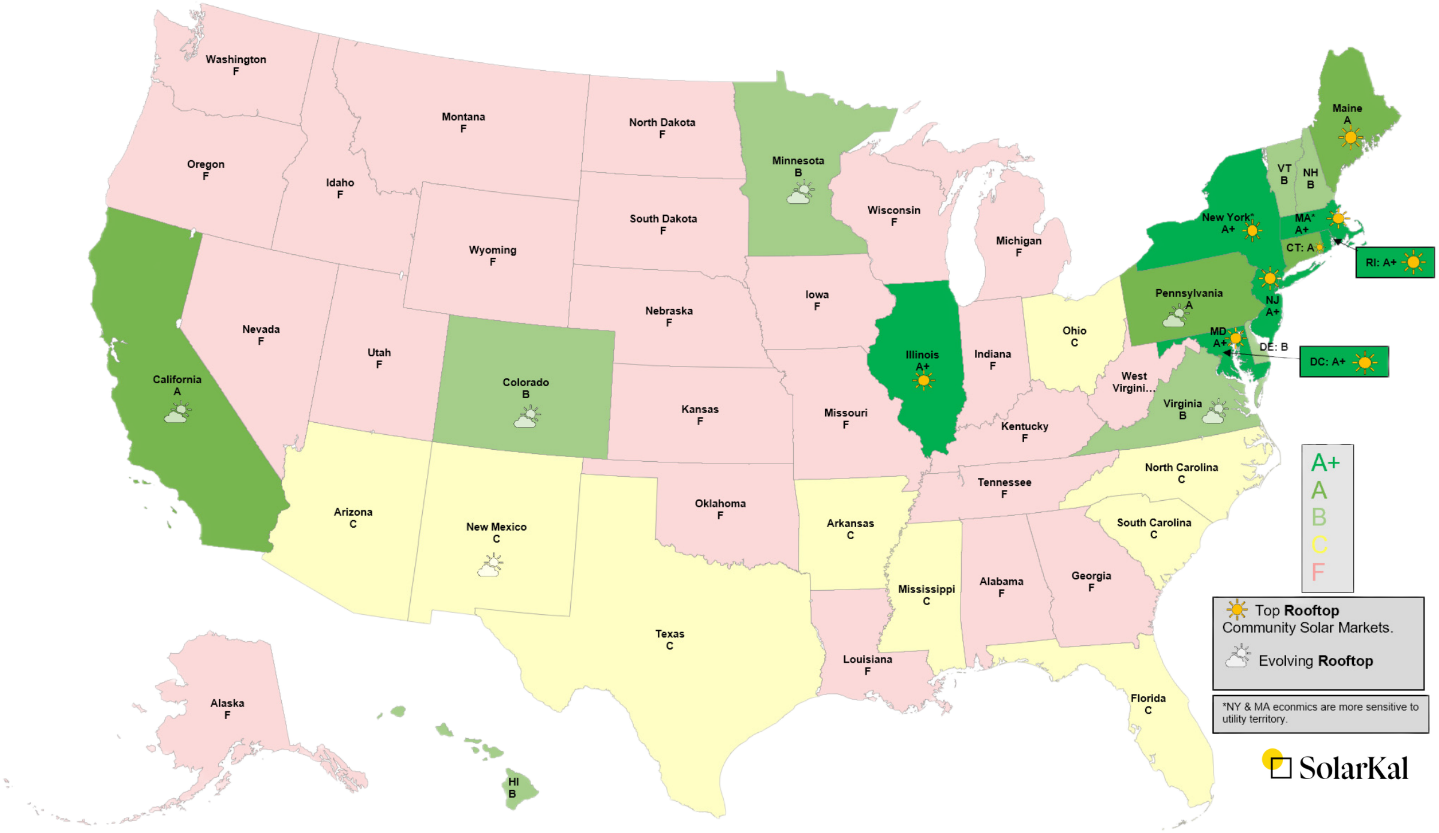 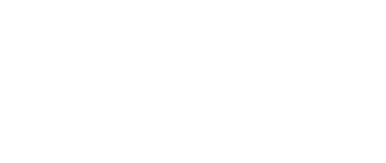 Note: CAISO is the California Independent System Operator and ISO-NE is the Independent State Operator North-East.
Sources: SolarKal, The 50 States of Solar (2024); NREL, NSRDB (2025); EIA, Electric Power Annual Reports (2024); Berkeley Labs, Queued Up (2024).Credit: Taicheng Jin, Hassan Riaz, Isabel Hoyos, Hyae Ryung Kim, and Gernot Wagner. Share with attribution: Kim et al., “Scaling Solar” (12 June 2025).
Case study 1: ELP Greenport
ELP Greenport project demonstrates the economics of storage and the delicate balance of community interests
Facts
Financials
Issues
Developer: Eight Light Partners
Location: Greenport, Columbia, New York
Status: Operating
Commission date: March 2020
Capacity: 7 MWac
Operator: Conductive Power
Off-takers: Hudson community subscribers
Viability and net present value depended on multiple factors: solar generation capacity, CapEx, availability of project financing, New York state’s Value of Distributed Energy Resources (VDER)
Metrics: 
NPV: $23 million
IRR: (15% solar; 16% +storage)
Margin: ~23%
MOIC: ~2.12x
Solar only or + storage?
$1.4M additional equity contribution
+ 30% generation = $175K additional per year
Capital cost of battery = - $1.5M
Government incentive for storage ($940K)
$390K from ITC
$550K from NYSERDA
Community Opposition and Conservation
Scenic Hudson and Historic Hudson banded together to oppose the construction.
Solar field initially sat across from the Oliver Bronson House, a viewshed that gave birth to the Hudson River School of American landscape painters.
Consultation was conducted to revise site plan according to the “Clean Energy, Green Communities” guide to relocate visible panels away from the view of house.
CapEx  Required equity contribution (solar PV + storage)
Assumptions: 21% tax rate; -0.5% rate of solar depreciation; depreciation (year 1); 8% discount rate
Electricity generated (number of modules x watts per module) x the specific production (kWh per year) *kW of installed capacity
Rate of $0.09 per kWh to determine revenue of electricity generated
Rate of $0.28 per kWh for added value for electricity generated in summer hours between 1 PM and 6 PM (June, July, and August)
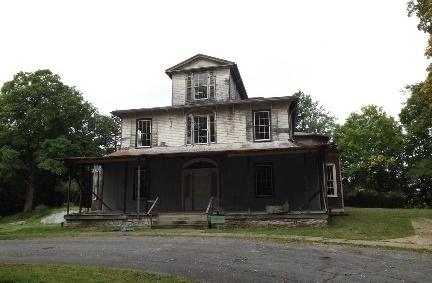 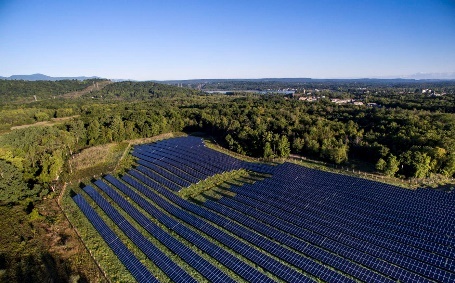 Debt (at 5% for 10 years)
Capital Expenditure Solar Only
CapEx Battery (LiFe)
Investment Tax Credit (ITC) for Solar
ITC for Battery
New York State Incentives
Year 1 Investment Required
Sources: Columbia CaseWorks, ELP Greenport: Scaling Community Solar (2024); Scenic Hudson, At the Historic Bronson House, a Surprising Solar Success (2025).
Credit: Taicheng Jin, Hassan Riaz, Isabel Hoyos, Hyae Ryung Kim, and Gernot Wagner. Share with attribution: Kim et al., “Scaling Solar” (12 June 2025).
Case study 2: New Jersey vs. Florida or Texas
Federal ITCs and PTCs provide limited relief, but state incentives play a crucial role in pushing projects past investors’ hurdle rate
Observations
Federal incentives provide a significant boost, but strong state-level incentives can push a project over hurdle rate
Federal level: ITC, PTC, Accelerated Depreciation
State level: state Credits, RECs, rebates, state tax exemption, net-metering, renewable portfolio standards (RPS), interconnection standards
County level: rebates & grants, buildings standards
Community level: energy-efficient organizations, regional partnerships
NJ, FL, and TX offer varying levels of state-incentives, resulting in different levels of project IRR
New Jersey: The Successor Solar Incentive (SuSI) program rewards solar energy production with SREC-II certificates, valued at $85-$90 per MWh for 15 years. Solar equipment is exempt from sale and property taxes, and net metering allows generators to sell excess electricity back to the grid. 
Florida: The state exempts added value of solar energy system from property taxes and sales taxes. Statewide net metering policy allows full credit on utility bills. Local utilities offer $2,000-$4,000 rebates for solar battery installations.   
Texas: Several utilities provide $2,500-$3,000 rebates for solar PV of at least 3 kW. Some utilities and retail energy providers offer solar buyback programs that provide bill credits or cash for surplus energy fed back into the grid.
REC could boost IRR by 7-15% and cut payback by 2-5 years
Waterfall of a 1MW project without state-incentives
Return Profile if based in:
$1,900,000
Annual income in New Jersey
(+) Energy Savings: $150,000
$400,000
$(450,000)
(+) REC Revenue: $125,000
Project IRR: 24-26%
Payback Period: 6 Years
$(175,000)
$(550,000)
Annual income in Florida
$(225,000)
(+) Energy Savings: $128,000
$1,500,000
Project IRR: 11-13%
Payback Period: 7 Years
Annual income in Texas
(+) Energy Savings: ~$128,000
Project IRR: ~8-16%
System Price
ITC
Depreciation Benefit
Upfront Investment
Payback Period: ~5-10 Years
- Diagonal represent additional cost/savings for range estimate.
- Assuming a standard 1 MW solar project (BTM/direct ownership): On-site system, behind the meter, for self-consumption; direct ownership  provides full control, access to tax incentives, and long-term savings.
Note: Texas has a larger band of uncertainty around buybacks depending on location
Sources: Solar.com, Solar Incentives by State (2025); Forbes, New Jersey Solar Incentives, Tax Credits And Rebates (2024); Energysage, Texas Solar Rebates and Incentives (2025); Texas Power Guide, Find Your Best Plan (2025); DSIRE, DSIRE (2025); Canary Media, Florida is Now a Solar Superpower (2025); Solarkal, SolarKal (2025).Credit: Taicheng Jin, Hassan Riaz, Hyae Ryung Kim, and Gernot Wagner. Share with attribution: Kim et al., “Scaling Solar” (12 June 2025).
Case study 3: Texas vs. California
Deregulated Texas energy market boon for solar, surpassing California in 2024
Observations
Texas surpassed California as leading solar PV state after adding 1.6 GW in Q2 of 2024 (ACP). 
Texas installed nearly 9 GW of new solar by the end of 2024 – over one-fourth of the U.S. 2024 additions – for a total capacity of 27.5 GW (ACP).
Texas is expected to install 11.6 GW new utility-scale solar in 2025 (EIA).
Texas’ advantage: 
Deregulated, electricity-only energy market
Streamlined approval process
Abundant land
Minimal state-incentives
California’s challenge: 
Strong state incentives
Strict regulations
Interconnection delays
Total installed utility-scale solar capacity in Texas and California (GW)
CAGR ‘10-’15 
CA: 71%
TX: 87%
CAGR ‘15-’20
CA: 15%
TX: 73%
CAGR ‘20-’24
CA: 10%
TX: 46%
22
California
20
Texas
18
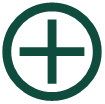 16
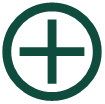 14
Texas solar capacity annual growth started outpacing California in 2014
Texas solar capacity annual growth started outpacing California in 2014
12
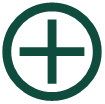 10
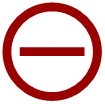 8
6
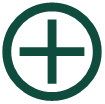 4
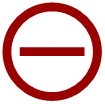 2
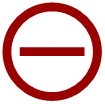 0
Source: ACP, Clean Power in 2024 (2025); EIA, Solar, Battery Storage to Lead New U.S. Generating Capacity Additions in 2025 (2025).
Credit: Hyae Ryung Kim, Taicheng Jin, Isabel Hoyos, and Gernot Wagner. Share with attribution: Kim et al., “Scaling Solar” (12 June 2025).
Solar may lose its edge in costly, subsidy-reliant states like NJ if tariffs and IRA repeal hit, but TX stays competitive with high output
Solar vs. Gas LCOE by Region and Scenario (USD/MWh)
Observations
NJ Vulnerability: High CapEX and REC reliance push LCOE to $85/MWh under tariffs + IRA repeal making solar uncompetitive showing policy risks. 
TX Resilience: Low CapEX, minimal RECs, and high output keep LCOE at $55/MWh making solar competitive.
Data Center Demand: TX’s solar PPAs will be below data centers $70-80/MWh budget even under Combined scenario, supporting data center growth.
Gas Constraints: Turbine shortages (+75% CapEx) and tariff (+5%) elevate gas LCOE up to $61/MWh.
NJ Solar
TX Solar
Gas (National)
78
Data center Willingness-to-pay ($70-80/MWh)
57
38
1)
2)
3)
4)
Base
Tariff
IRA Repeal
Combined
1) Base: Reflects current economic conditions with stable policies; Gas assumes turbine shortage (+75% CapEX)
2) Tariff: Adds a 10% CapEx increase for solar; Gas reflects turbine shortage and 5% Tariff
3) IRA Repeal: Removes ITC and RECs; Gas has turbine shortage only
4) Combined: Combines Tariff (+10% solar, 5% gas CapEX) and IRA Repeal (no ITC/RECs); Gas reflects turbine shortage (+75%) and tariff (+5%)
Sources: Lazard, LCOE+ (2024); Morgan Stanley, The BEAT - Outlook (2025); EIA, Annual Energy Outlook (2025); Offgridai, Offgridai (2024).
Credit: Hyae Ryung Kim and Gernot Wagner. Share with attribution: Kim et al., “Scaling Solar” (12 June 2025).
Solar Technology Landscape
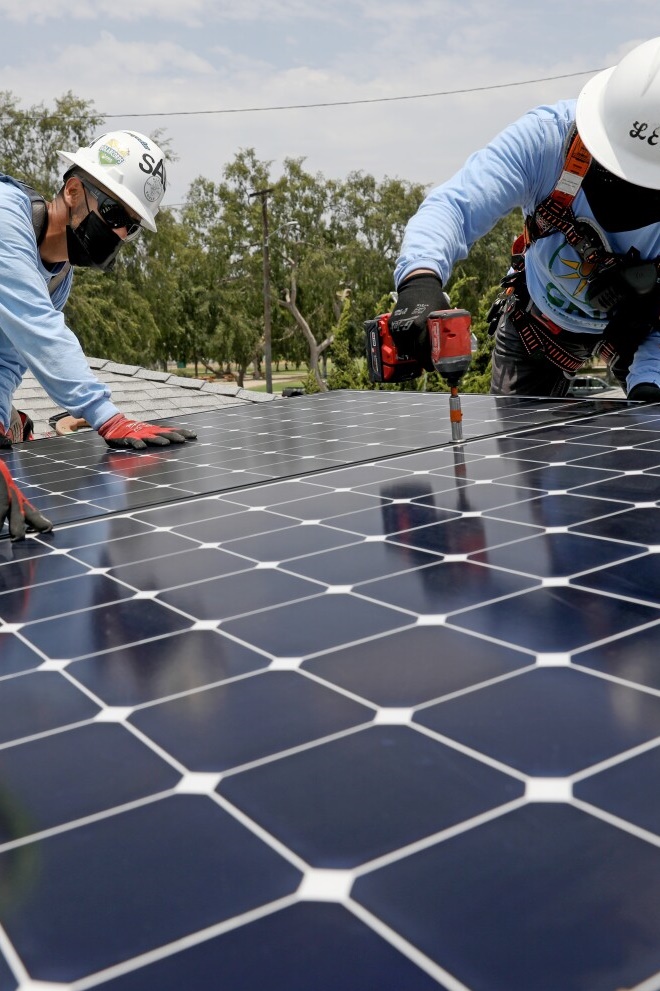 Two main solar PV cell technologies:
Crystalline Silicon (c-Si): Rigid cells made from either mono- (mono-Si) or polycrystalline silicon (poly-Si), with a commercial efficiency between 17% and 25%; cost ranges between $0.26 for utility-scale projects to $0.6 per watt for residential projects.*
Thin-film: Cells can be flexible, have a 7% to 8% commercial efficiency, and cost between $0.75 and $1.10 per watt.*
Trends across the production chain:
Polysilicon: After a recent spike to $39 per kilogram, prices have come down to about $6 per kg as production restarted post-COVID. Prices could continue to decline with continued capacity additions.
Wafers: The industry has started to shift to larger wafer sizes, resulting in a 50% decrease in polysilicon use per watt of capacity, and to N-type wafers.
Cells: Production has shifted from BSF cells to PERC cells in the past decade, resulting in an average 1% efficiency gain for mono-Si cells, but could move to TOPCon or HJT in the future. Production has also shifted from poly-Si cells to mono-Si cells, driven by higher efficiency and a drop in price.
Innovations in solar PV:
Novel technologies: Silicon heterojunction cells, perovskite cells, and multi-junction cells have not been able to replace c-Si cells at scale yet. However, their growing efficiencies coupled with potential cost improvements could make them more competitive.
Panel modifications: Solar trackers, bifacial panels, and concentrator PV can boost c-Si cell efficiencies by up to 45%.
Deployment locations: New developments in location include building integrated PV (BIPV), floating PV (FPV), agrivoltaics, and vehicle integrated PV (VIPV).
Key messagesSolar Technology Landscape
(*) Price estimates are based on US market panel costs; ROW c-Si panel costs range from $0.10 to $0.23 per watt
Credit: Isabel Hoyos, Taicheng Jin, Max de Boer, Lara Geiger, Marcelo Cibie, Hyae Ryung Kim, and Gernot Wagner. Share with attribution: Kim et al., “Scaling Solar” (12 June 2025).
Solar PV makes up >99% of global installed solar capacity
2
1
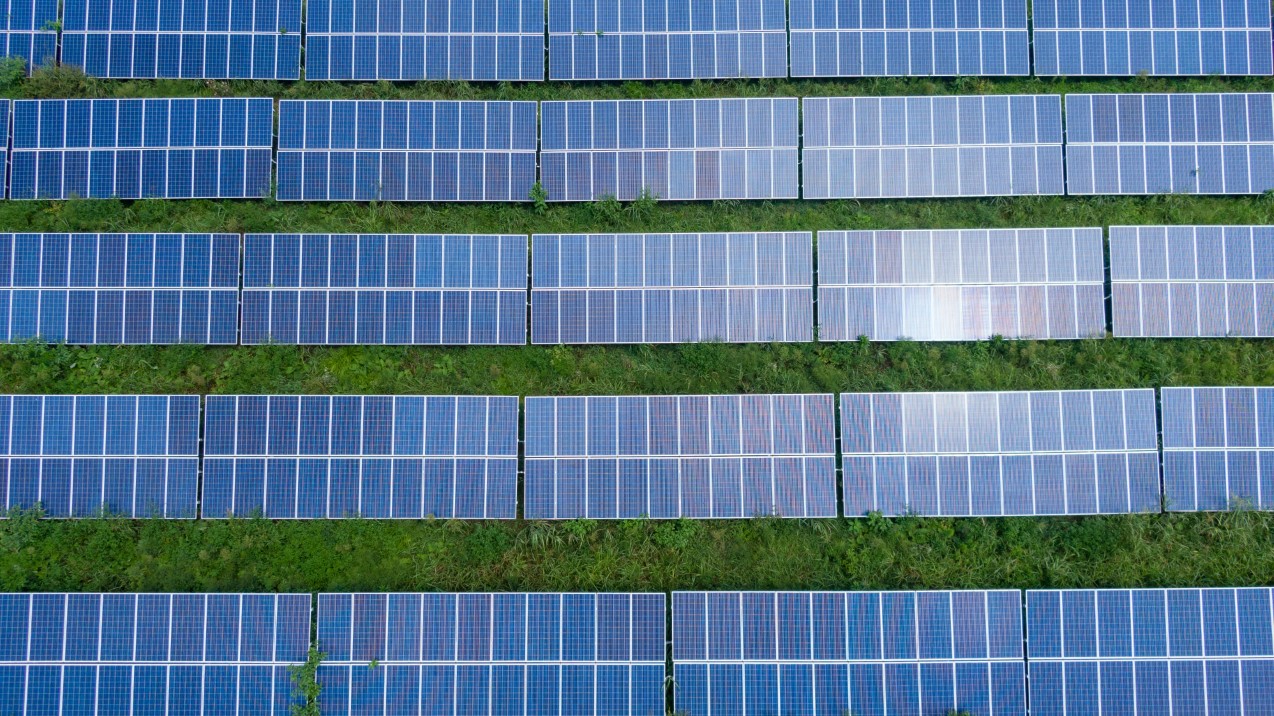 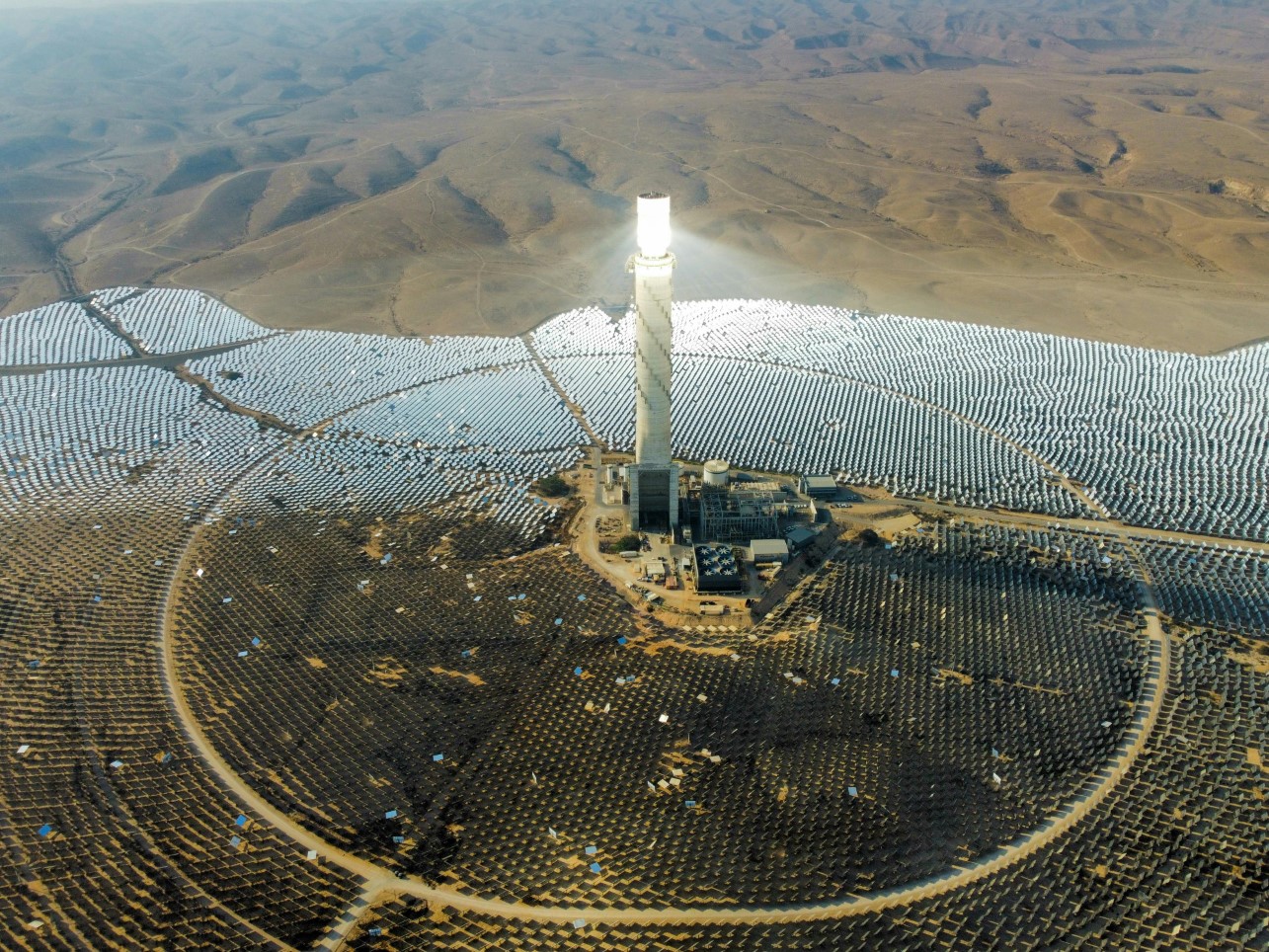 Main focus of this deck
(*) LCOE (levelized cost of electricity) is a way to compare the true costs of different energy sources. 
Sources: IRENA, Solar Energy (2025); Our World in Data, Solar Photovoltaic Module Price (2024); HelioCSP, Cost of Concentrated Solar Power (CSP) Projects Fell from USD 0.38/kWh to USD 0.118/kWh (2023); Renewable Energy World, How Solar PV is Winning Over CSP (2013); Statista, Average Installation Cost for Concentrated Solar Power (CSP) Worldwide (2024); US DOE, SunShot 2030 (2025).
Credit: Max de Boer, Lara Geiger, Marcelo Cibie, Hyae Ryung Kim, and Gernot Wagner. Share with attribution: Kim et al., “Scaling Solar” (12 June 2025).
Crystalline silicon (c-Si) is the main cell type, while thin-film is often reserved for highly specific use cases
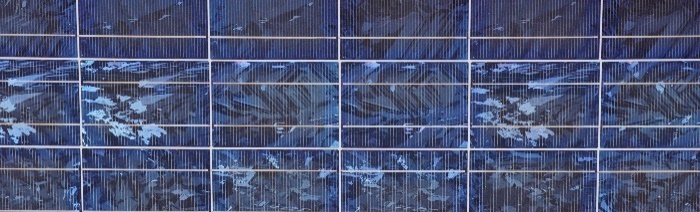 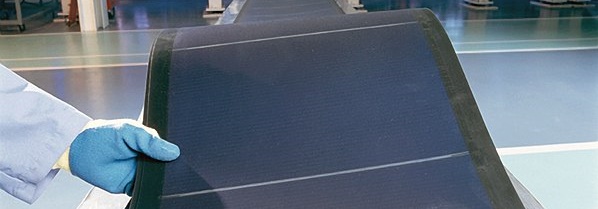 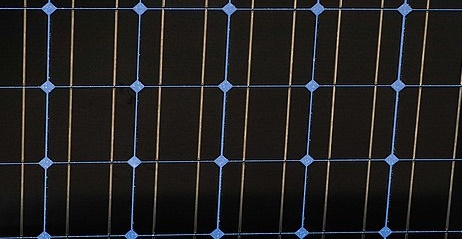 (*) Peak commercial efficiency of copper indium gallium selenide (CIGS) thin-film cells has reached 22% in lab settings and 18.7% in field tests.
Sources: PVPS, Trends in Photovoltaic Applications (2022); Encyclopedia Britannica, Thin-film Solar Cell (2024); Benda, A Comprehensive Guide to Solar Energy Systems (2018); NREL, US Solar PV System Cost Benchmark (Q1 2023) (2023); InsideClimateNews, Solar Panel Prices Are Low Again. Here’s Who’s Winning and Losing (2024).
Credit: Max de Boer, Lara Geiger, Marcelo Cibie, Taicheng Jin, Hassan Riaz, Hyae Ryung Kim, and Gernot Wagner. Share with attribution: Kim et al., “Scaling Solar” (12 June 2025).
The industry shifted to mono-Si and larger wafer sizes, driven by higher efficiency and cost reduction
Observations
From 2018 to 2021, c-Si cell production has shifted dramatically from poly-Si to mono-Si.
This shift has been driven by the higher efficiency of mono-Si cells as well as efficiency improvements in manufacturing process, leading to lower prices.
Thin-film production has increased slightly over time as its applications in special use cases continue to grow.
Global wafer production shifted from <158.7 mm wafer sizes to larger sizes (210 mm max. size).
The shift to larger wafer sizes has been one of the main drivers of the decrease in polysilicon, resulting in cost savings.
Wafer sizes have increased since 2017
Mono-Si makes up ~95% of solar PV production
Mono-Si
Poly-Si
Thin-film
< 158.7 mm
182.0 - 210.0 mm
158.7 - 166.0 mm
210.0 mm
Global PV module production by technology (in % of total GW)
12%
49%
95%
39%
2011
2012
2013
2014
2015
2016
2017
2018
2019
2020
2021
2017
2018
2019
2020
2021
2022e
Sources: IEA, Solar PV Global Supply Chains (2022); PV Magazine, Polysilicon Costs Have Slid by 96% Watt Over Past Two Decades (2023).Credit: Taicheng Jin, Hassan Riaz, Max de Boer, Lara Geiger, Marcelo Cibie, Hyae Ryung Kim, and Gernot Wagner. Share with attribution: Kim et al., “Scaling Solar” (12 June 2025).
PERC cells have gained 65% market share, quickly replacing BSF (-81%) since 2019, but TOPCon looms large
Observations 
Cell type refers to the materials and configurations applied to the polysilicon wafer to transform it into a functional PV cell.
Since 2015, we have seen a shift in cell production where the BSF cell type has been gradually replaced by the PERC cell type.
BSF solar cells: Traditional crystalline silicon cells with an aluminum layer at the back that creates a back surface field. This reduces recombination losses and slightly improves efficiency.
PERC solar cells: An advanced version of BSF cells. In addition to the aluminum back, they have a passivation layer and a dielectric layer that reflects more light back into the cell, improving efficiency.
The PERC cell type boosts the efficiency of monocrystalline cells by about 1%.
The share of other cell types is projected to keep increasing (TOPCon cells boost efficiency of PERC by about 2%).
P-type mono PERC has become the dominant cell type since 2019
Back Surface Field (BSF)
Passivated Emitter and Rear Cell (PERC)
Other Cell Types
100%
80%
60%
40%
20%
0%
2015
2016
2017
2018
2019
2020
2021
2022e
Note: Other cell types include TOPCon, heterojunction technology, and back contact.
Sources: IEA, Solar PV Global Supply Chains (2022); Solar Magazine, A Complete Guide to PERC Solar Panels (2022); Solar Magazine, TOPCon Solar Cells; The New PV Module Technology in the Solar Industry (2023).
Credit: Taicheng Jin, Max de Boer, Lara Geiger, Marcelo Cibie, Hyae Ryung Kim, and Gernot Wagner. Share with attribution: Kim et al., “Scaling Solar” (12 June 2025).
HJT, perovskite, and multi-junction cells boast higher efficiency but have yet to replace c-Si at commercial scale
1
2
3
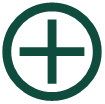 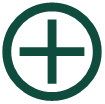 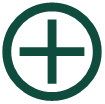 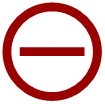 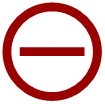 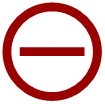 1) Highest efficiencies achieved for perovskite cells that also incorporate a crystalline silicon layer in a multi-junction setup; pure perovskite cell efficiency is ~26.1% (2023). 
2) Highest efficiencies achieved in combination with concentrators.
Sources: Akkerman and Manna, What Defines a Halide Perovskite? (2020); US EERE, Perovskite Solar Cells (2025); IEA, ETP Clean Energy Technology Guide (2025); NREL, Photovoltaics Research (2025); NREL, Crystalline Silicon Photovoltaic Module Manufacturing Costs (2020); PV-Manufacturing.org, Silicon Heterojunction Cells (2025); SolarReviews, Exciting New Solar Technologies that Actually Matter (2025); US DOE, Multijunction III-V Photovoltaics Research (2025); US DOE, Perovskite Solar Cells (2025); Z. Song et al., Manufacturing Cost Analysis of Perovskite Solar Modules (2018).
Credit: Taicheng Jin, Hassan Riaz, Max de Boer, Lara Geiger, Marcelo Cibie, Hyae Ryung Kim, and Gernot Wagner. Share with attribution: Kim et al., “Scaling Solar” (12 June 2025).
Efficiency of perovskite cells increased ~85% over 10 years (6% CAGR) vs. multi-Si’s ~61% gain over 40 years (1% CAGR)
Significant efficiency gains have been achieved for most cell types in past 10 years
Observations   
Poly-Si cells have still improved somewhat in recent years, but efficiency gains for mono-crystalline cells have been minimal since the 1990s.
Perovskite cells have booked the most impressive efficiency gains:
Regular perovskite cells’ efficiency improved by 12% between 2021 and 2023 to 26%.
Perovskite - Si tandem cells, which consist of a perovskite cell layered on top of a regular c-Si cell, improved by 10% between 2015 and 2023 to 34%.
In multi-junction cells, most efficiency gains have been booked recently for three-junction (three layer) cells (7% since 2002) ─ even getting close to four-junction cells.
Highest confirmed cell efficiency for research solar PV cells in lab conditions (in %)
40
Monocrystalline Si cell
Multicrystalline Si cell
Silicon heterojunction cell
35
Perovskite cell
Perovskite - Si tandem cell
30
Two-junction cell
Three-junction (or more) cell
25
+85%
20
15
10
Note: For the sake of simplicity, many nascent technologies have been left out of this chart. For the full interactive version of this chart, please see here. Source: NREL, Photovoltaics Research (2025).
Credit: Taicheng Jin, Max de Boer, Lara Geiger, Marcelo Cibie, Hyae Ryung Kim, and Gernot Wagner. Share with attribution: Kim et al., “Scaling Solar” (12 June 2025).
Panel modifications such as tracker and concentrators could increase efficiency by an additional 40+%
1
2
3
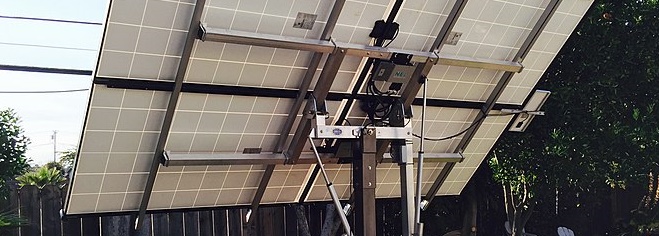 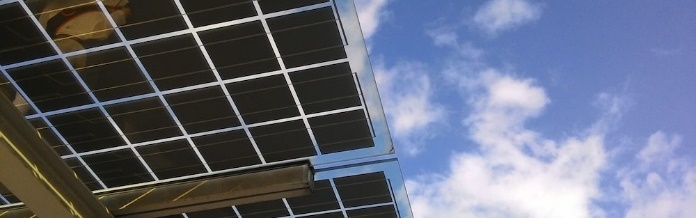 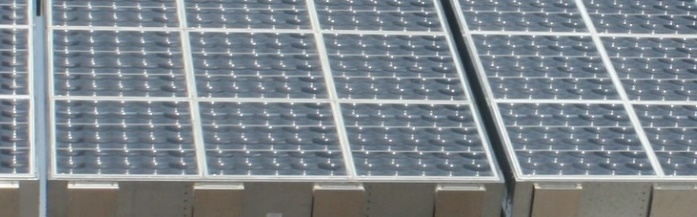 (*) For utility-scale, single-axis tracker.
Sources: California Energy Commission, Self-Tracking Concentrator Photovoltaics (2020); EnergySage, Is a Solar Tracking System Worth It? (2023); NREL, A Bottom-Up Cost Analysis of a High Concentration of PV Module (2015); Marketwatch, A Guide to Bifacial Solar Panels (2024); Renogy, Bifacial Solar Panels (2024); Penn State, Utility Solar Power and Concentration (2025); PVPS, Trends in PV Applications 2022 (2022); SolarReviews, What Is a Solar Tracker and Is It Worth the Investment? (2025).
Credit: Taicheng Jin, Max de Boer, Lara Geiger, Marcelo Cibie, Hyae Ryung Kim, and Gernot Wagner. Share with attribution: Kim et al., “Scaling Solar” (12 June 2025).
Solar has been tested in many deployment scenarios, integrating with agriculture, urban architecture, and personal mobility
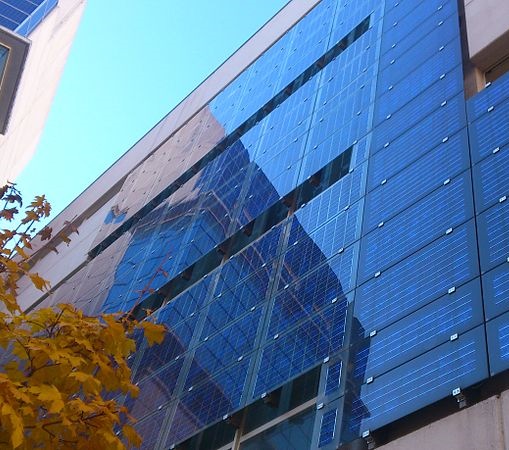 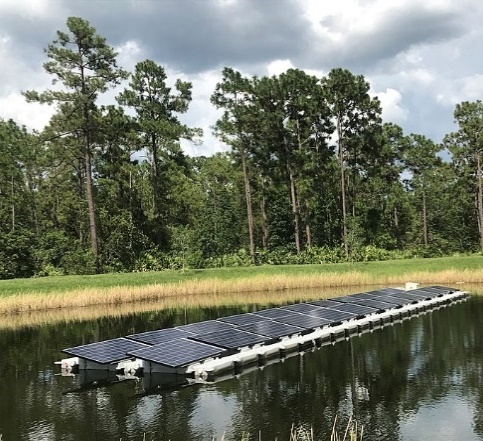 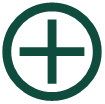 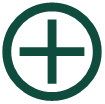 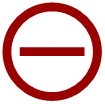 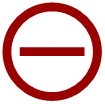 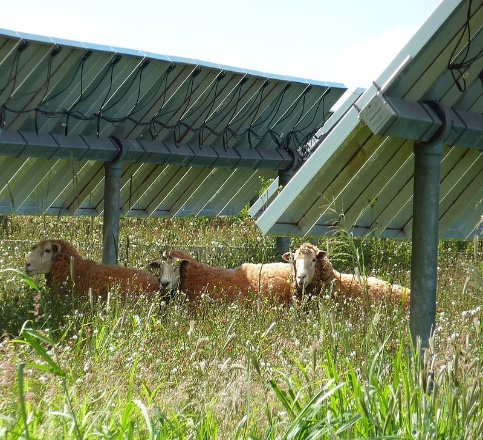 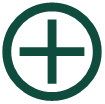 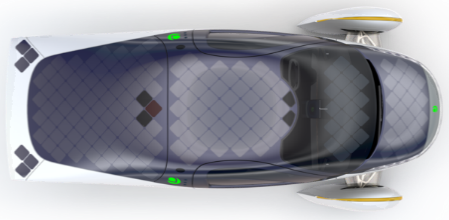 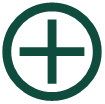 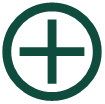 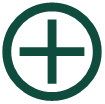 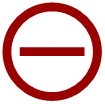 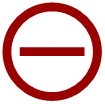 Sources: BBC, The Floating Solar Panels That Track the Sun (2022); Fraunhofer ISE, Vehicle-Integrated PV (2025); PVPS, Trends in PV Applications 2022 (2022); SEIA, Photovoltaics (2025); US DOE, The Potential of Agrivoltaics for the US Solar Industry, Farmers, and Communities (2023).
Credit: Isabel Hoyos, Max de Boer, Lara Geiger, Marcelo Cibie, Hassan Riaz, Hyae Ryung Kim, and Gernot Wagner. Share with attribution: Kim et al., “Scaling Solar” (12 June 2025).
Solar Supply Chain
The solar panel production process consists of five main steps: 
The carbothermic reduction of quartzite (SiO2) to form metallurgical Si
Creation of polysilicon through CVD or FBR
Slicing of casted ingots into wafers 
Transformation of wafers into cells
Combination of cells into panels, which are stacked, laminated, and fitted with frames and junction boxes
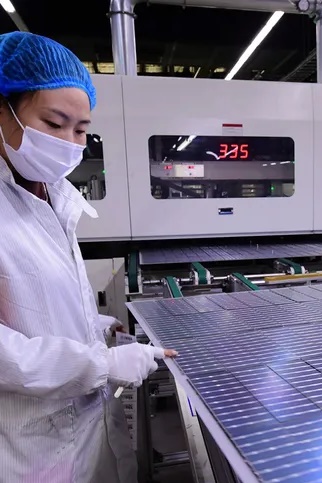 Silicon and silver make up >50% of the material costs of solar c-Si panels, with other major material costs being glass (~13%), aluminum (~11%), polymers (~9%), and copper (~9%).
Currently, manufacturing capacity exceeds demand along each step of the production process by at least 70%. Overcapacity is expected to persist until at least 2030.
Over time, China has become the dominant player along every step of the solar panel production chain, with at least 75% market share in every step. China’s market dominance is driven by low production costs and high investment barriers.
U.S. manufacturing capacity has grown rapidly from ~7GW in 2020 to over ~58 GW as of May 2025, driven by billions in public and private investment unlocked by IRA.
Key messagesSolar Supply Chain
Solar module production is the most localized step of the supply chain, with 19 countries having more than 1 gigawatt of assembly capacity.
Credit: Isabel Hoyos, Taicheng Jin, Max de Boer, Lara Geiger, Marcelo Cibie, Hyae Ryung Kim, and Gernot Wagner. Share with attribution: Kim et al., “Scaling Solar” (2 June 2025).
SiO2 is refined to produce ingots, which are cut into wafers and then assembled into cells and modules
Polysilicon
Ingots
Wafers
Cells
Panel/Modules
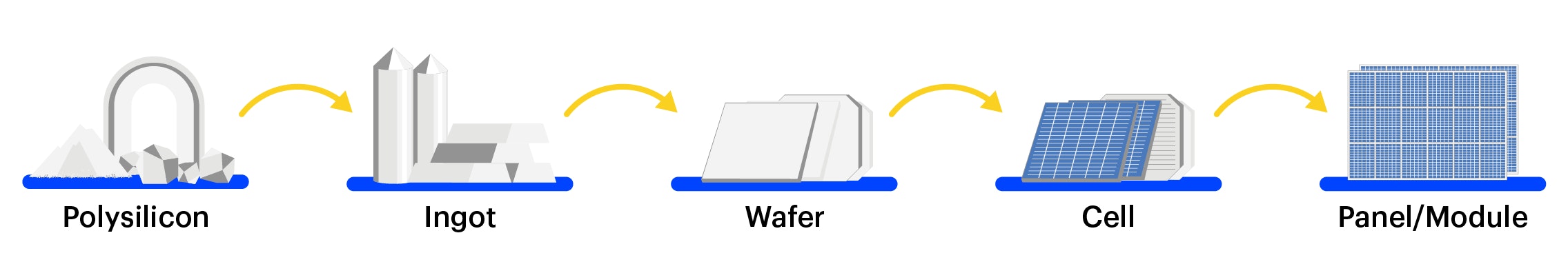 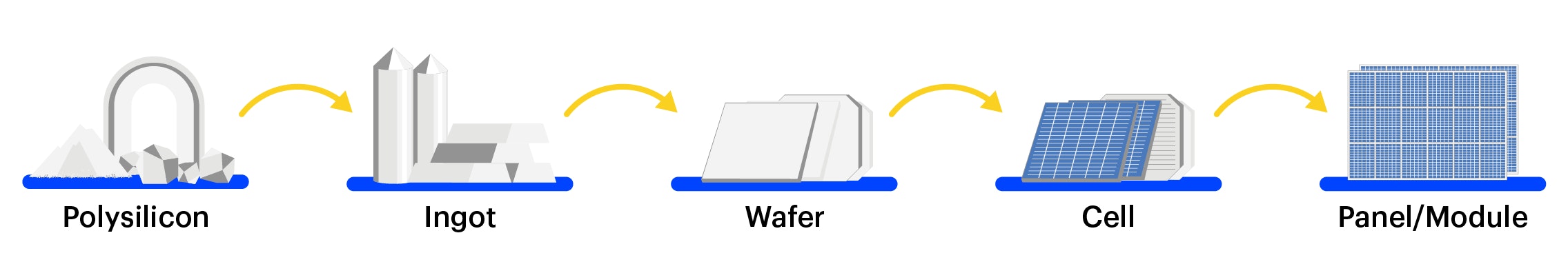 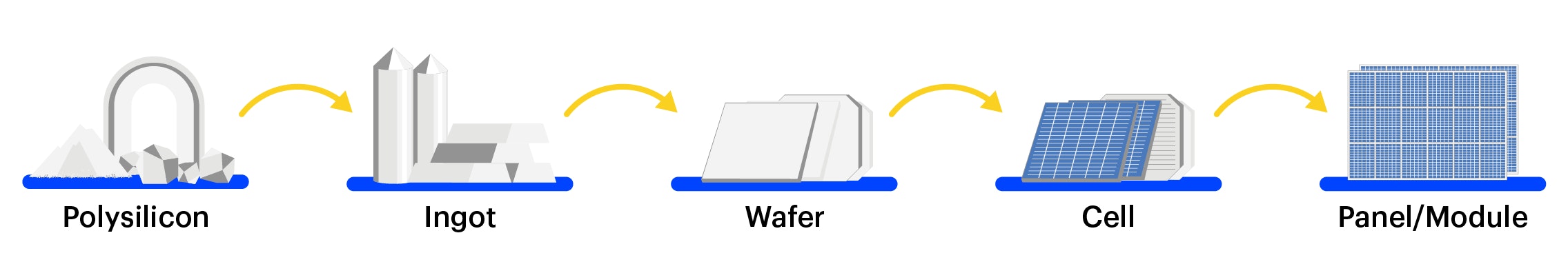 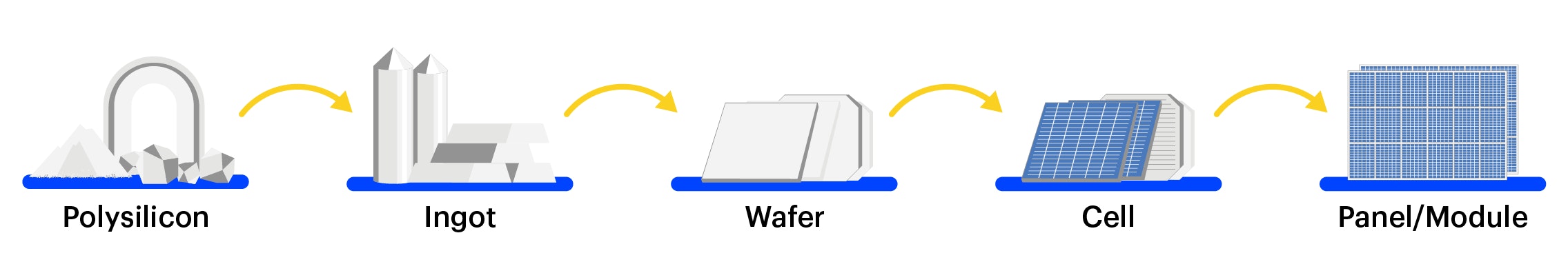 Process
Polysilicon is produced by refining SiO₂ into metallurgical-grade silicon, then purifying it via the Siemens process to achieve ultra-high purity (7–10N)
Polysilicon chunks are melted into ingots - either as multicrystalline blocks or monocrystalline columns using the Czochralski process for higher purity and efficiency
Polysilicon ingots are sliced into ultra-thin wafers (≈200 µm) using diamond wire or slurry-based methods, with diamond wire increasingly favored for its efficiency
Wafers become solar cells through doping (with boron or phosphorus), adding metal contacts for conductivity, and applying an antireflective coating to boost sunlight absorption
In the final step, solar cells are soldered into arrays, encapsulated with protective layers, mounted in a metal frame, and fitted with a connector to form a complete solar panel
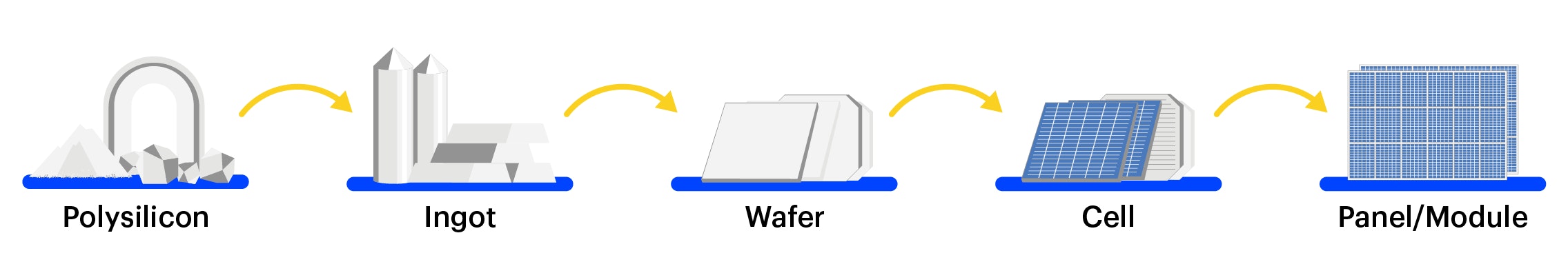 China
74.7
China
China
China
APAC
15.4
APAC
APAC
Europe
Regions (%)
India
2.8
India
Europe
APAC
ROW
7.1
ROW
ROW
ROW
Sources: IEA PVPS, Trends in Photovoltaic Applications 2024 (2024); PV Education, Refining Silicon (2025); PV Manufacturing, Wafering (2025); images from IEA, Solar PV Global Supply Chains (2022); IEA, Solar PV Manufacturing Capacity by Country and Region (2021).
Credit: Taicheng Jin, Hassan Riaz, Max de Boer, Lara Geiger, Marcelo Cibie, Heonjae Lee, Hyae Ryung Kim, and Gernot Wagner. Share with attribution: Kim et al., “Scaling Solar” (12 June 2025).
Demand for fossil fuels in the refinement step contributes most of the CO2 in the supply chain
Observations
Silica undergoes carbon-thermic reduction, which requires arc furnaces to be heated up to ~1500 to 2000 degrees Celsius.
Next, Poly-Si is refined either through the Siemens process (left) or the FBR process (right)
The exergetic efficiency of silicon production is around 0.33 - 0.41, which means only about one-third of the available energy is successfully converted into useful work.
The high energy consumption of sustaining electro-arc furnaces means access to cheap energy sources, which until now has largely been fossil fuel-sourced electricity, is further contributing to GHG emissions.
Some look to FBR for energy reduction (10-12%). GCL-Poly’s 10K MT plant reduced CO2 emission by 130,000 tonnes (-74% to the Siemens process).
Most carbon emissions are in the production phase, specifically 41% from poly-Si refinement.
PERC P-mono has a 10% higher life-cycle carbon emission than PERC P-poly.
… but FBR is catching up
Siemens dominates 80% of production
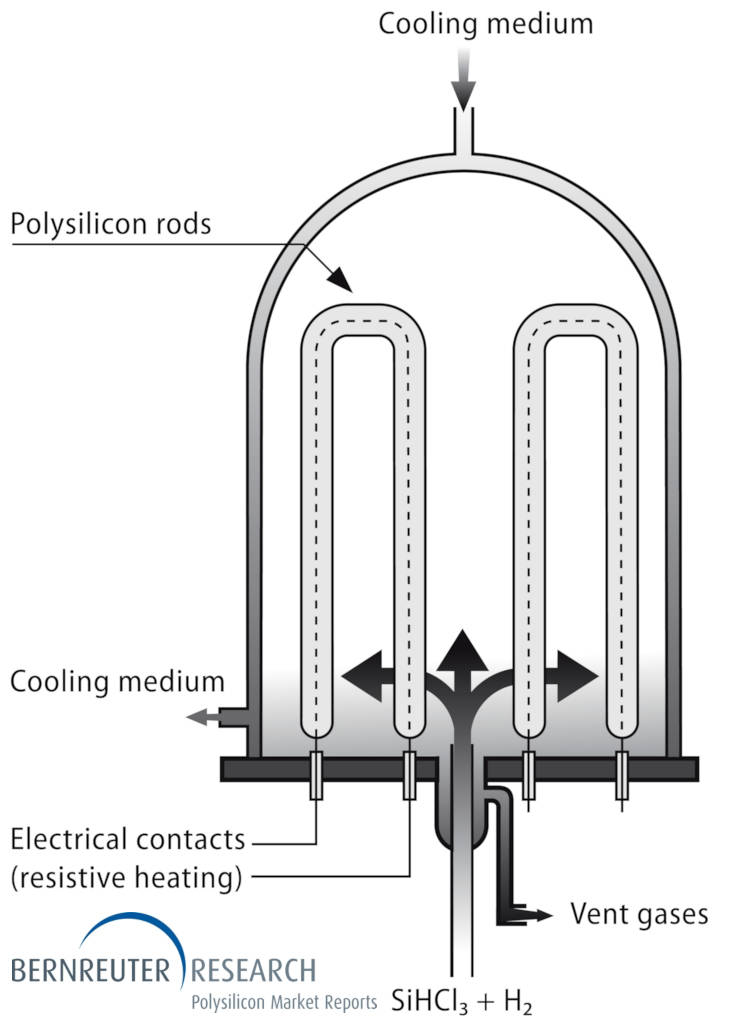 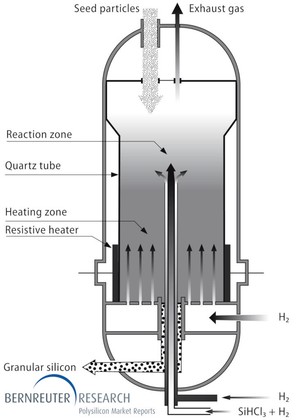 Left figure: The Siemens process, which uses trichlorosilane, reacts with H2 and accretes on rods through chemical vapor deposition.
Right figure: Silicon-containing gas is injected together with hydrogen (H2) through nozzles at the bottom to form a fluidized bed that carries tiny silicon seed particles fed from above.
Source: Bernreuter Research, Bernreuter Research (2025); Takla et al., Energy and Exergy Analysis of the Silicon Production Process (2013); PVTech, GCL-Poly Touts FBR Silicon Matching Siemens Process on Purity (2021); Yin et al., Carbon Emission Analysis of Two Crystalline Silicon Components Throughout the Life Cycle (2021).Credit: Taicheng Jin, Hyae Ryung Kim, and Gernot Wagner. Share with attribution: Kim et al., “Scaling Solar” (12 June 2025).
Silicon and silver make up the bulk of material cost; cell-to-module assembly represents the largest chunk of in-house cost (~60%)
Breakdown of total cost (cents per watt) – (Q3, 2023)
Material composition shares of c-Si
solar panels (in %) – (world, 2021)
Observations
Silicon input accounts for around 15% of total in-house cost:
Silicon and silver make up >50% of materials costs of solar c-Si panels, but material use is becoming more efficient.
Polysilicon intensity for c-Si cells dropped by more than six times between 2004 and 2020 thanks to cell efficiency improvements.
Cell to module is nearly 60% of total in-house cost. 
Cells are stringed and placed between sheets of EVA (ethylene vinyl acetate) and laminated; the structure is then supported with aluminum frames.
Big, integrated companies can exert pressure on small players that have less cost control.
Companies with cost advantage and cash holdings will end up expanding market share.
100%
Other 4%
Silicon 4%
Silver16%
10
Polymers 9%
80%
Aluminum13%
Copper 9%
8
60%
6
Silicon40%
40%
Glass70%
4
Polymers9%
Aluminum11%
20%
2
Glass13%
0%
0
Silicon Cost
Silicon to Wafer
Wafer to Cell
Cell to Module
In-house Cost
By weight
By value
Notes: Cash cost assumes in-house production from polysilicon modules to integrated solar makers, D&A, SG&A excluded; median used for silicon cost: $6 ~$7/kg, $2.14/g polysilicon, $1=¥7 when referring to mainland China factories.Source: Sinovoltaics, Solar Panel Manufacturing Process (2025); IEA, Solar PV Global Supply Chains (2022); PV-Manufacturing.org, Photovoltaic Manufacturing and Technology (2025).Credit: Taicheng Jin, Isabel Hoyos, Max de Boer, Lara Geiger, Marcelo Cibie, Hyae Ryung Kim, and Gernot Wagner. Share with attribution: Kim et al., “Scaling Solar” (12 June 2025).
~60% cost reduction from R&D efficiency improvements, ~20% from economies of scale, ~10% from yield from learning by doing
Change in manufacturing parameters (’80-’20)
Polysilicon prices peaked in 2022
Observations 
Polysilicon prices rose to $39 per kilogram due to COVID-related closures of Chinese production facilities between 2020 and 2022; as restrictions eased and new production capacity grew, prices fell back to less than $10 per kg.
With new capacity still being added, analysts estimate the price could drop under $7 per kg in China in the near future.
Global wafer production has shifted from <158.7 mm wafer sizes to larger sizes since 2017.
Larger wafer sizes use fewer grams of polysilicon per watt, driving considerable cost savings.
Manufacturing overcapacity may temporarily decline in coming years as factories pause for upgrades needed to produce larger wafer sizes.
China’s actual polysilicon price by month ($/kg)
$39/kg
40
COVID (’19-’22)

Russia-Ukraine conflict (’22 - present)
+27%
30
-6%
Yield (%)
20
Share of material cost (θ)
Module efficiency (η)
Silicon usage  = cm
10
$6/kg
-84%
+81%
0
2017
2018
2019
2020
2021
2022
2023
2024
Source: Our World in Data, Solar Photovoltaic Module Price (2024); Nemet, How Solar Energy Became Cheap (2019); Farmer & Lafond, How Predictable is Technological Progress? (2016); Kavlak et al., Evaluating the Causes of Cost Reduction in Photovoltaic Modules (2018); Our World in Data, Learning Curves: What Does It Mean for a Technology to Follow Wright’s Law? (2023); BNEF, 1Q 2024 Global PV Market Outlook (2024); IEA, Solar PV Global Supply Chains (2022), Business AnalyticIQ, Polysilicon Price Index (2025); PV Magazine, Polysilicon Prices Can Hit All-time Low (2023). 
Credit: Taicheng Jin, Isabel Hoyos, Hassan Riaz, Hyae Ryung Kim, and Gernot Wagner. Share with attribution: Kim et al., “Scaling Solar” (12 June 2025).
Solar PV manufacturing capacity exceeds demand at every step by at least 70%; overcapacity is expected to last at least until 2030s
Since 2017, solar PV manufacturing capacity has outstripped demand
Observations
Since 2015, global solar PV manufacturing capacity has consistently exceeded demand.
Global capacity is expected to more than double in the next five years, based on investment announcements and the expected impact of industrial policies:
IRA – United States
The Green Deal – EU
Production Linked Initiative – India
With demand in 2030 expected at 900 gigawatts per year, all currently announced production capacity would result in a 9% overcapacity in 2030.
Global solar PV manufacturing capacity along steps of the value chain (in GW)
1,600
In 2024, the lowest capacity in the production chain was for wafers at 1118 GW vs. demand of 507 GW, resulting in 120% overcapacity.
Solar PV demand
Polysilicon
1,400
Wafers
1,200
Cells
Modules
1,000
800
600
400
200
0
2015
2016
2017
2018
2019
2020
2021
2022
2023
2024
Announced capacity
2030
exp.
demand
Note: Expected demand in 2030 is based on IEA’s Net Zero Emissions (NZE) scenario.Source: IEA, Solar PV Manufacturing Capacity (2025).
Credit: Yosafat Partogi, Taicheng Jin, Hassan Riaz, Max de Boer, Lara Geiger, Marcelo Cibie, Hyae Ryung Kim, and Gernot Wagner. Share with attribution: Kim et al., “Scaling Solar” (12 June 2025).
The United States is positioning itself as the West’s solar supply hedge, with ~50% annual growth in manufacturing since 2020
Observations
China still dominates the global market:
As of 2025, China’s manufacturing capacity exceeds 1,200 GW/year which accounts for 80-90% of the global supply across key stages (polysilicon, wafers, cells, modules).
China has aggressively increased solar module production along with producing in countries in APAC region such as Vietnam, Malaysia, and S. Korea.
China benefits from economies of scale, vertically integrated supply chains and low productions costs.
US manufacturing capacity is growing rapidly:
US module manufacturing capacity grew from ~7 GW in 2020 to over 56 GW as of May 2025.
The IRA was a game changer unlocking billions in public and private investment.
China’s market faces headwinds as overcapacity and price crashes in 2024/2025 are pressuring Chinese manufacturers.
While the US cannot match China’s scale, the country is strategically building high-quality, incentivized and politically supported capacity, and positioning itself as a strategic alternative supplier to mitigate geopolitical and supply chain risks.
US PV manufacturing & installation capacity (GW)
Global solar PV panel production (GW)
China
Malaysia
India
Installation
612
Vietnam
S. Korea
Manufacturing
ROW
USA
38
379
242
19
19
178
138
117
103
9
66
2016
2017
2018
2019
2020
2021
2022
2023
2020
2022
2023
2024
2025E1
1US solar PV manufacturing & installation capacity as of May 2025 (SEIA, 2025)
Source: SEIA, Solar Industry Research Data (2025); IEA PVPS, Trends in Photovoltaic Applications 2024 (2024); IRENA, Stats Tool (2025).
Credit: Yosafat Partogi, Heonjae Lee, Isabel Hoyos, Hyae Ryung Kim, and Gernot Wagner. Share with attribution: Kim et al., “Scaling Solar” (12 June 2025).
Despite increased geographic diversification, China firmly sustains market dominance across entire solar supply chain
Modules
Cells
Wafers
Polysilicon
Observations   
China’s share in all solar PV manufacturing stages exceeds 75% - more than double its 36% share in global PV demand. 
In 2025, solar module manufacturing in the United States surpassed 50 GW of capacity
U.S. solar and storage manufacturing has reached $40.6 billion since Q3 2022
China faces cells and modules competition from Vietnam, Malaysia, and Thailand.
With increased incentives, North America and India are projected to scale wafer, cell, and module production by 2027.
1%
2%
2%
3%
2%
2010
2015
2021
2023
2010
2015
2021
2023
2010
2015
2021
2023
2010
2015
2021
2023
China
Europe
North America
APAC
India
Rest of world
Sources: IEA, Solar PV Global Supply Chains (2022); IEA, 2027 Solar PV Global Supply Chain Projections (2022); SEIA, Solar & Storage Supply Chain Dashboard (2025); IEA PVPS, Trends in Photovoltaic Applications 2024 (2024).
Credit: Shaurir Ramanujan, Taicheng Jin, Max de Boer, Lara Geiger, Marcelo Cibie, Heonjae Lee, Hyae Ryung Kim, and Gernot Wagner. Share with attribution: Kim et al., “Scaling Solar” (12 June 2025).
China’s low production costs are enabled by vertical integration and a focus on mega-scale plants
Observations
Driven by government investments in the early 2000s, China built an enormous lead in solar PV manufacturing
Over the past 10 years, producers have also vertically integrated along the value chain to realize further economies of scale
Finally, China now has extensive expertise in developing mega-scale PV manufacturing facilities that no other country can match
Lowest investment costs for new plants
Lowest production costs globally
Total production costs for mono PERC c-Si solar componentsby input (2022, USD per watt)
Investment required for new solar PV production capacity
(in USD millions per GW of production capacity)
0.50
160
152
Materials
China
Energy
Europe / US
Manufacturing labor
India
0.40
120
114
Depreciation
ASEAN
0.33
Other overhead costs
0.31
0.29
0.30
0.26
0.25
0.24
76
80
72
0.20
40
31
0.10
0.00
0
China
ASEAN
India
United States
Korea
Europe
Polysilicon
Ingots,   wafers
Cells
Modules
Source: IEA, Solar PV Global Supply Chains (2022).
Credit: Max de Boer, Lara Geiger, Marcelo Cibie, Hyae Ryung Kim, and Gernot Wagner. Share with attribution: Kim et al., “Scaling Solar” (12 June 2025).
Solar Deployment Landscape
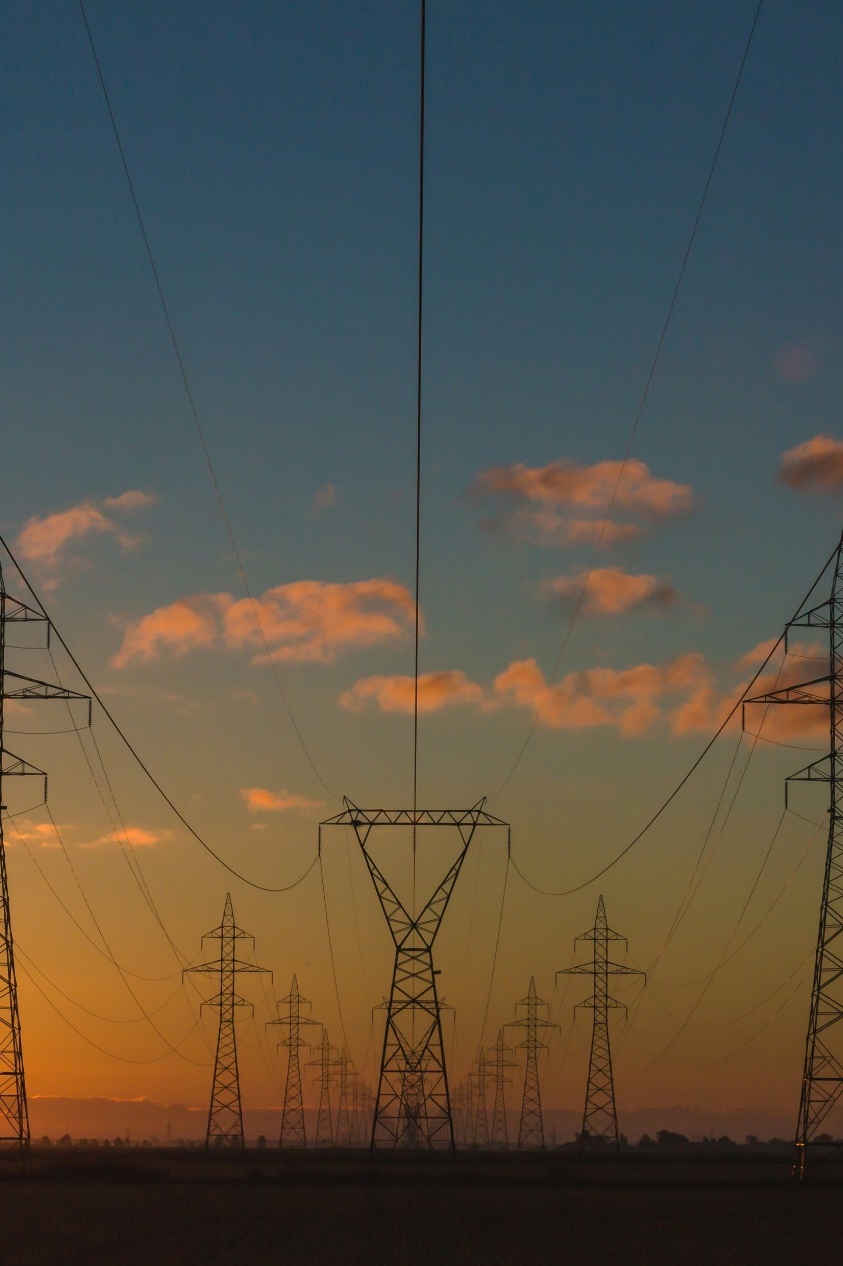 To achieve net zero by 2050, solar PV capacity must grow 15-fold — from 1,600 TWh in 2023 to 25,000 TWh in 2050.
Only 55% of global solar PV generation capacity has been deployed by utility companies.
Residential capacity has proportionally grown the fastest at +31% (’17–’22 CAGR), while utility capacity has grown the most in absolute terms from 230 TWh to 961 TWh (+731 TWh ’17-’22).
Residential solar challenges include financing access.
Recently in the United States, solar loans and direct purchases gained traction over once-dominant third-party ownership models.
Utilities either pay homeowners directly for their power (direct payment mechanisms) or give credits to offset future consumption (credit systems).
Community solar projects are a different way for non-homeowners to get access to solar PV.
Commercial and industrial players can opt for on-site installation of solar panels, signing a power purchase agreement (PPA) or opting for a solar lease with a solar PV provider.
PPAs have surged in popularity recently, with global volume covered by PPAs growing from 14 GW to 110 GW from 2016 to 2021.
Solar leases have also grown in popularity in the Northeast corridor and recently California with very attractive lease rates ranging from $68,000 to $100,000 a year per 100,000 square feet.
Key messagesSolar Deployment Landscape
Project finance has become an increasingly popular financing method for utility-scale solar PV projects given a surge in projects covered by PPAs. Project finance benefits include: 
Risk isolation
Ability to optimize capital structure
Credit: Isabel Hoyos, Taicheng Jin, Max de Boer, Lara Geiger, Marcelo Cibie, Hyae Ryung Kim, and Gernot Wagner. Share with attribution: Kim et al., “Scaling Solar” (12 June 2025).
To achieve net zero by 2050, solar PV capacity must grow 15-fold from current levels
Observations   
Electricity generation is the largest source (36%) of energy‐related CO2 emissions today.
Global electricity demand is expected to increase from  ~25,000 TWh in 2023 to ~60,000 TWh in 2050.
Increase in electricity demand is driven by:
Advanced economies: Increased electrification and expansion of hydrogen electrolysis 
Emerging economies: Population growth and increase in living standards
In the predicted NZS by 2050 scenario, solar is forecasted to reach 25,000 TWh of electricity per year (~100% of today’s energy production).
Forecast is based on current solar adoption trends, competing economics between other technologies, and total forecasted power generation.
Solar PV generation must grow from 1,600 TWh in 2023 to 25,000 TWh in 2050
Economic Transition Scenario (ETZ) in thousands TWh
Net Zero Scenario (NZS) in thousands TWh
90
90
Unabated coal
Nuclear
Coal with CCS
Unabated oil
80
80
Unabated gas
Other
Gas with CCS
Solar
70
70
Other renewables
Wind
60
60
Hydrogen
50
50
40
40
30
30
20
20
10
10
0
0
2000
2005
2010
2015
2020
2025
2030
2035
2040
2045
2050
2000
2005
2010
2015
2020
2025
2030
2035
2040
2045
2050
Sources: BNEF, 1Q 2024 Global PV Market Outlook (2024); IEA, Electricity (2025).
Credit: Taicheng Jin, Hassan Riaz, Max de Boer, Lara Geiger, Marcelo Cibie, Hyae Ryung Kim, and Gernot Wagner. Share with attribution: Kim et al., “Scaling Solar” (12 June 2025).
~70% of solar PV investment comes from private sources, mostly commercial financial institutions and corporations
Global renewable energy finance, 
by technology (2020)
Global renewable energy finance, 
by type of investor (2020)
Observations
In 2020, 68% of funding for solar PV came from private sources.
Private capital tends to flow to regions with low risk, making public investment in regions like Sub-Saharan Africa necessary.
State-owned financial institutions and national development finance institutions provided most of the public funding for renewable energy in 2020.
Households and individuals accounted for 10% of investment in all renewable energy in 2020 — 85% of that for solar PV.
Commercial financial institutions and corporations accounted for ~59% of all renewable energy investment in 2020.
Institutional investors accounted for only 1% of investment in renewable energy in 2020 and tend to favor established technologies like solar PV and onshore wind.
In 2020, solar PV accounted for 74% of renewable energy funding by institutional investors.
$348B
$339B
100%
100%
2%
2%
Commercial Financial 
Institutions
2%
Solar PV
3%
3%
3%
Solar thermal
including CSP
90%
90%
Corporation
Bioenergy
State-Owned Financial
Institutions
80%
80%
Hydropower
Other
Households/Individuals
70%
70%
Onshore wind
National Development
Finance Institutions
Offshore wind
60%
60%
State-Owned Enterprises
50%
Multilateral Development
Finance Institutions
50%
40%
Government
40%
Institutional Investors
30%
30%
Bilateral Development
Finance Institutions
20%
20%
Funds
10%
10%
0%
0%
Investment by percentage
Sources: CPI and IRENA, Global Landscape of Renewable Energy Finance 2023 (2023); IRENA, Investment Trends (2023).
Credit: Isabel Hoyos, Taicheng Jin, Hassan Riaz, Hyae Ryung Kim, and Gernot Wagner. Share with attribution: Kim et al., “Scaling Solar” (12 June 2025).
Residential solar incurs relatively high soft costs; commercial & industrial and utility-scale face long permitting processes
1
2
3
Sources: SEIA, Solar Industry Research Data (2025); IEA, Solar PV-Technology Deployment (2025); Wood Mackenzie, US Solar Market Insight (2025).
Credit: Isabel Hoyos, Taicheng Jin, Heonjae Lee, Hyae Ryung Kim, and Gernot Wagner. Share with attribution: Kim et al., “Scaling Solar” (12 June 2025).
~55% of installed solar PV capacity comes from utility, rest from commercial and residential
Strongest growth in recent solar PV deployment comes from residential projects
Observations
Residential solar PV trends:
Governments support residential solar PV rollout through net metering and tax breaks and credits.
Electricity price increases in Europe make residential solar more attractive.
Self-sufficiency concerns return to US.
Large-scale (C&I and utility) trends:
High electricity prices in the EU (as a result of natural gas) drive profits for renewables.
Considerable growth in China:
New business models in China, like power transmission via underutilized ultra-high-voltage transmission lines, enable faster solar PV rollout.
Rising electricity prices in China, due to internalization of externalities from coal-electricity, speeds up PV deployment.
CAGR’15-’24
Global cumulative installed solar capacity by producer type (in TWh)
1,800
+25.2%
1,600
+31%
Residential
1,400
+20%
Commercial& Industrial
1,200
1,000
800
600
+23%
Utility
400
200
0
2015
2016
2017
2018
2019
2020
2021
2022
2023
2024
Note: Off-grid capacity in 2022 is 9 GW.
Sources: IEA, Renewables 2022 (2022); IEA, Solar Power PV Capacity (2025).
Credit: Taicheng Jin, Hassan Riaz, Max de Boer, Lara Geiger, Marcelo Cibie, Hyae Ryung Kim, and Gernot Wagner. Share with attribution: Kim et al., “Scaling Solar” (12 June 2025).
Residential
Residential solar can be financed with different structures — key difference is actual ownership
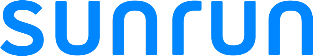 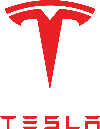 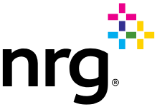 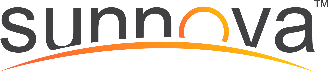 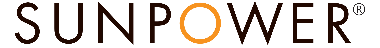 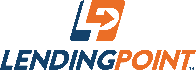 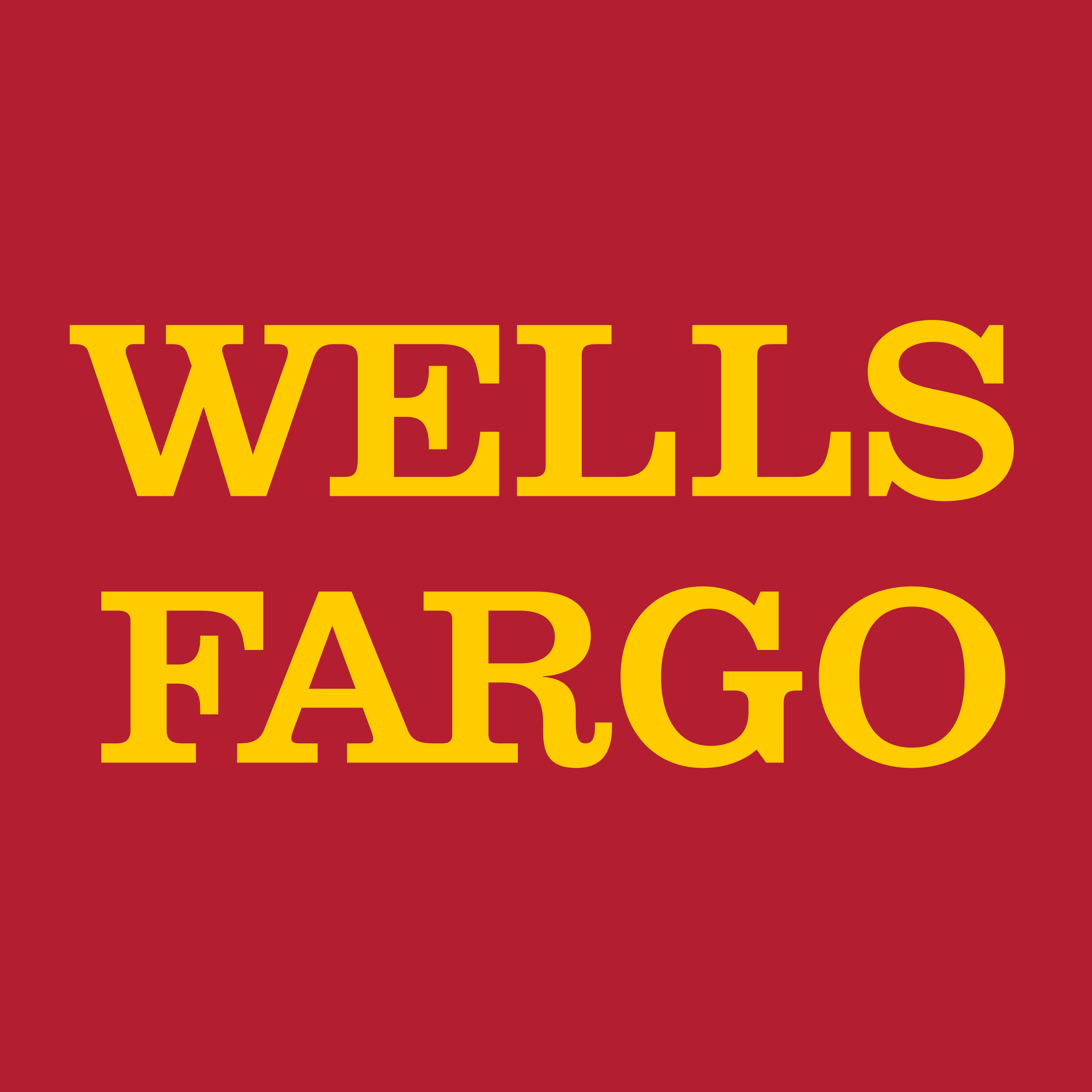 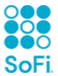 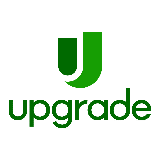 In the United States, the residential solar PV market has shifted over the past 10 years from third-party ownership models (PPA and lease) to solar loans and direct purchases.
Sources: EnergySage, Solar Leases: What to Know Before You Sign (2025); NREL, Residential Solar PV: Comparison of Financing Benefits, Innovations, and Options (2012); SEIA, Solar Power Purchase Agreements (2024); SolarReviews, An Expert Guide to Solar Leasing: Pros, Cons, and Red Flags (2025).
Credit: Max de Boer, Lara Geiger, Marcelo Cibie, Hyae Ryung Kim, and Gernot Wagner. Share with attribution: Kim et al., “Scaling Solar” (12 June 2025).
Residential
Consumers can receive either direct payments or credits for surplus electricity produced
Direct payment mechanisms
Credit systems
Examples
Description
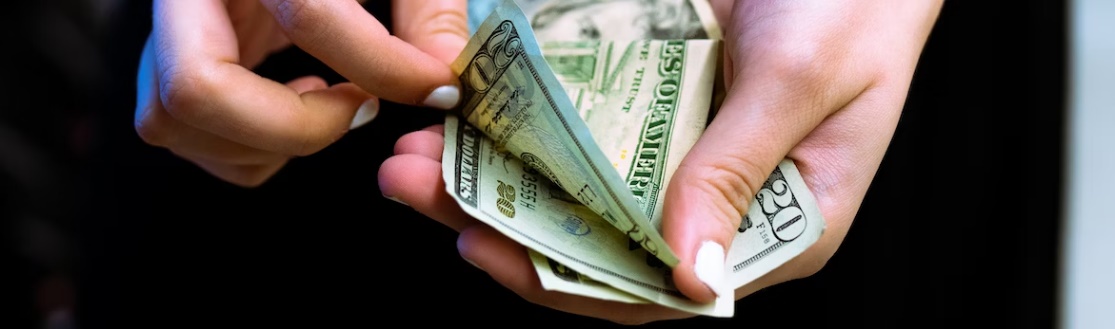 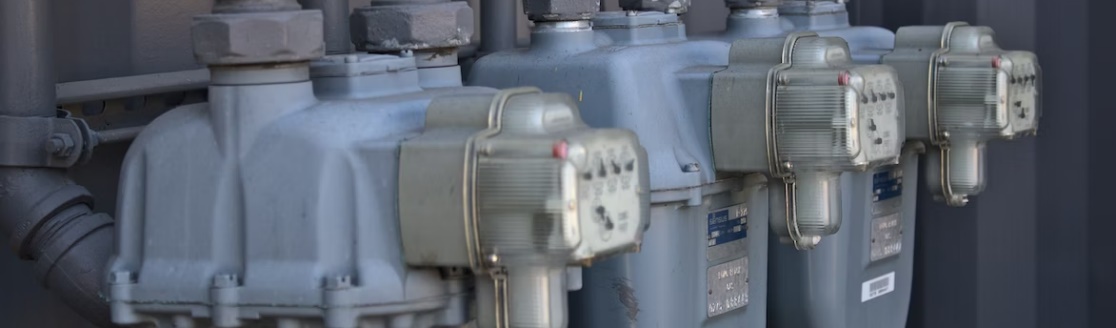 Feed-in tariffs, value-of-solar tariffs
Net metering, net billing
Homeowners receive direct financial compensation for all the electricity they produce.
Typically, homeowners pay the retail rate for any electricity they themselves use.
Financial compensation can be set below, at, or above the retail rate of electricity depending on policy goals.
Homeowners receive credits for any surplus electricity their solar panels feed back into the grid, which can be used to offset future consumption.
When the received credit is valued at the retail price of electricity, we call it net metering; if the value is lower (e.g., at wholesale rate), it’s called net billing.
Sources: EnergySage, Feed-in Tariffs (2023); EnergySage, Net Metering vs. Net Billing (2022); NREL, Value of Solar Tariffs (2014).
Credit: Max de Boer, Lara Geiger, Marcelo Cibie, Hyae Ryung Kim, and Gernot Wagner. Share with attribution: Kim et al., “Scaling Solar” (12 June 2025).
Residential
Pay-as-you-go structure can bring affordability, expand service, and improve financial inclusion
Observations
Electrification is a priority, but grid expansion is expensive and has a long lead time. Therefore, distributed solar PV, coupled with pay-as-you-go (PAYG) could be an answer.
Kenya and Tanzania represent 85% of market share, but deployment is also in other countries, including Ethiopia, Uganda, Sierra Leone, Malawi, and Zimbabwe.
PAYG structure: A home solar system that customers pay for using mobile payment technologies and mobile phone credit.
Certain rural populations have access to mobile internet and ample solar potential but don’t have access to financial accounts.
Combination of payment rules and ownership and financing schemes:
Lease to own: Customers pay for the entire generation capacity (i.e., solar home system) in small installments over a period of one to three years.
Usage-based: Customers prepay for the electricity supply (in kilowatt-hours).
Energy service provider
Financier
Mobile network operator
Provides system components, installation, and operations and management, and collects payments from customers
Provides funding to the ESP for installing solar home systems
Receives payment from user
Provides machine-to-machine tech and monitoring
Provides mobile services to enable payments
Process: Installation  Payment by user with Mobile Money  Activation code sent by ESP  User input coded into PAYG  System unlocked for a set allowance
Roles and responsibilities of different stakeholders
Sources: IRENA, PAYG Models (2020); USAID, PAYG Solar as a Driver of Financial Inclusion (2017).
Credit: Isabel Hoyos, Taicheng Jin, Hyae Ryung Kim, and Gernot Wagner. Share with attribution: Kim et al., “Scaling Solar” (12 June 2025).
Commercial
Commercial companies can install panels or buy electricity through a power purchasing agreement
On-site solar installation
PPA
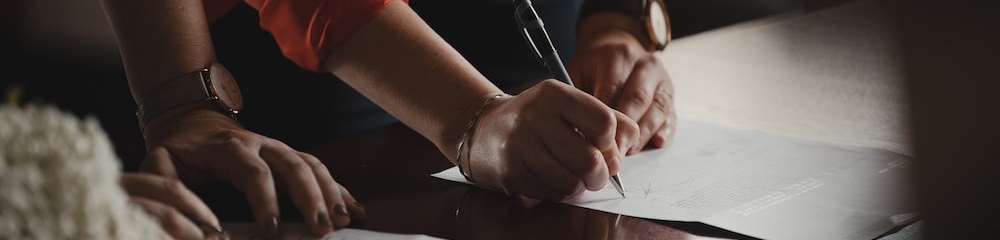 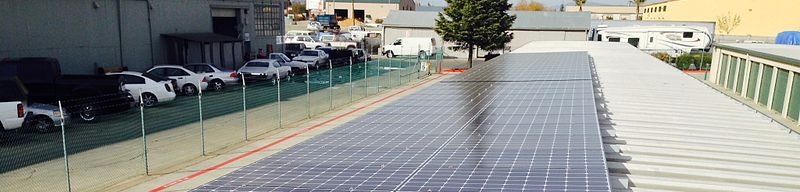 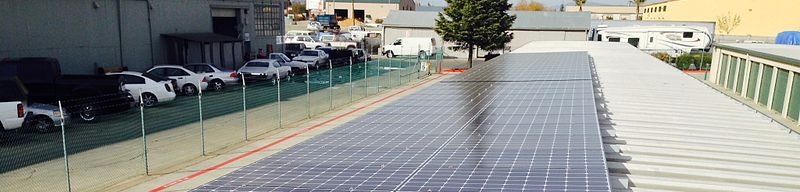 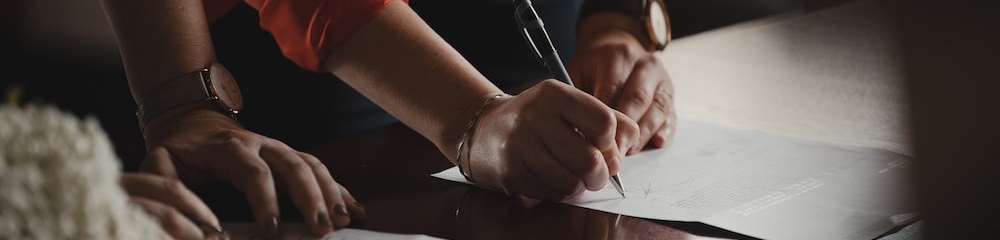 Attribution required
No attribution required
Description
Pros
Companies can deploy larger solar systems on their properties (e.g., flat roofs of manufacturing halls) typically around ~500 kW, in contrast to 5 to 20 kW for residential setups.
These systems often operate “behind the meter,” with energy either consumed on site or sold back to the grid with feed-in tariffs.
An agreement between a company and an owner of a solar installation (e.g., a utility or a financial institution) to buy energy directly.
This long-term agreement locks in a fixed rate, ensuring stability for the provider and often securing discounted rates for the buyer compared to current wholesale prices.
Cons
Significant cost savings, as all produced energy comes at a marginal cost of zero dollars
Often allows company to make use of tax benefits (consisting of federal investment tax credit and accelerated depreciation)
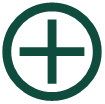 Fixed prices provide certainty and stability for financial planning
Company has no concerns about installation or maintenance, which is all done by the solar installation owner
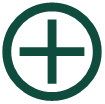 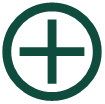 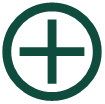 Requires CapEx for purchase and installation and has maintenance costs over time
Continued dependence on grid electricity at wholesale rate when panels are not producing electricity
Requires long-term commitment (10 to 20 years)
Company will not benefit financially if energy prices drop
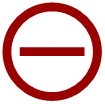 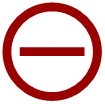 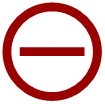 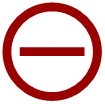 Sources: Avana Capital, How Does a Commercial Solar PPA Work (2019); Coldwell Solar, What Is a Commercial Solar PV System (2025); US DOE, Power Purchase Agreement (2025). 
Credit: Max de Boer, Lara Geiger, Marcelo Cibie, Hassan Riaz, Hyae Ryung Kim, and Gernot Wagner. Share with attribution: Kim et al., “Scaling Solar” (12 June 2025).
Commercial
PPAs have surged in popularity over the past few years, driven by companies looking to make credible sustainability commitments
Observations
Corporate power purchase agreements have become increasingly popular.
Companies are setting public sustainability goals with renewable energy as a focal point.
A growing focus on additionality, which prioritizes adding new capacity over using existing ones, is shifting companies from buying green energy certificates to PPAs.
There is still potential for growth: Columbia University’s Center for Global Energy policy estimates that only 3% of the US commercial and industrial energy market is covered by PPAs.
Despite being the largest PPA market, the US has seen deals decrease by 16% from a record high in 2022 due to interest rate and PPA price CGEP.
Regulatory challenges also remain a barrier in many markets, with issues ranging from state-controlled utilities to restrictions on transporting electricity to the end user for PPAs.
Strong growth in the signing of PPAs over past 5 years, especially in US
Global volume of corporate power purchase agreements signed per year (in GW)
50
46.0
Americas
PPAs are now active in 75 countries, including the US, EU, China, and India
45
EMEA
40.9
APAC
40
35
31.1
30
25.1
25
20.2
20
13.6
15
10
6.2
4.7
4.3
5
2.3
1.0
0
2013
2014
2015
2016
2017
2018
2019
2020
2021
2022
2023
Note: Graph excludes on-site PPAs. Pre-reform PPAs in Mexico and sleeved PPAs in Australia are excluded.
Sources: CGEP, The role of Corporate Renewable PPAs (2021); Climate Group RE100, 2024 RE100: Annual Disclosure Report (2024); WEF, Clean Energy CPPAs (2021).
Credit: Max de Boer, Lara Geiger, Marcelo Cibie, Hyae Ryung Kim, and Gernot Wagner. Share with attribution: Kim et al., “Scaling Solar” (12 June 2025).
Commercial - Community
Community solar is an increasingly popular way for more consumers to access the benefits of residential solar PV
Observations
Community solar is a solar project an asset owner pursues with residential participants signing up to receive a share of the benefits and funding the project.
Homeowners, renters, and businesses can have equal access to community solar, including low- to moderate-income customers. This builds a stronger, more distributed, and more resilient electric grid.
Customers either buy or lease a part of a larger, off-site solar PV site.
A utility company buys the electricity generated by the community solar project. In return, the participants receive credits to offset their own electricity bills.
Community solar deployment focused on small number of states
New community solar capacity added by year and state (in MWac)
2,100
2,400
2,308
Florida
2,200
Minnesota
2,000
New York
Massachusetts
1,800
1,604
Texas
1,600
Illinois
1,400
1,250
New Jersey
1,200
Maine
936
1,000
Colorado
Arcanzo
800
712
593
Maryland
582
600
Other
400
143
200
44
25
8
0
2013
2014
2015
2016
2017
2018
2019
2020
2021
2022
2023
2024
Sources: NREL, Community Solar Deployment (2024); NREL, Community Solar 101 (2020).
Credit: Isabel Hoyos, Hassan Riaz, Max de Boer, Lara Geiger, Marcelo Cibie, Hyae Ryung Kim, and Gernot Wagner. Share with attribution: Kim et al., “Scaling Solar” (12 June 2025).
Utility-scale
Utility-scale PV can take a variety of equity-debt structures, but project finance with tax equity remains a preferred staple
Observations
Since 2013, the share of debt financing in global renewable investments has increased from ~23% to ~55%, primarily driven by increased cash flow visibility through PPAs
Since 2004, project finance has become an established financing alternative, increasing its share from ~15% to ~35% of renewable energy asset finance
Project finance offers two main benefits to renewable projects vis-à-vis balance sheet alternatives:
Corporate or balance sheet financing: Decision is based on the entire balance sheet
Project finance: On the cash flow generating capacity of a special purpose vehicle (SPV)
Use of an SPV, legally and commercially separate from the project developer
SPV financed with limited guarantees from the project developer; lenders do not have recourse on the other businesses of the project developer and rely on the project’s cash flows for repayment
Excelsior Energy’s $1.41 billion package for Faraday Solar
Typical project finance waterfall (accounts)
Project Revenues
Tax Equity (PTC Partnership)
Syndicated Loan
$1.41B
Tax Equity Bridge Loan
Construction / Operating
C&O expenses
Ancillary Facilities
Debt Payment
Fees, interest / principal
Typical lending fees for project financing:
(i) 2–6% of the aggregate loan commitment as an arranging or structuring fee
(ii) 1% of aggregate loan commitment as a syndication fee 
(iii) $75,000 annual administrative agency fee
(iv) $50,000 annual collateral agency fee
(v) Facility fees to each lender in the syndicate in an amount between 0.75–1.5% of each lender’s commitment. 
In addition, the project company will be required to pay the professional fees and administrative expenses of each of the lenders in evaluating the transaction, negotiating the loan documents, and providing the loans.
Debt Service Reserve
Maintain debt service reserve
Maintenance Reserve
Maintain maintenance reserve
Subordinated Debt
Payment of sub-debt
Distribution
Distribute to equity holder
Sources: FS-UNEP, Global Trends In Renewable Energy Investment 2020 (2020); CPI and IRENA, Global Landscape of Renewable Energy Finance 2023 (2023); Steffen, The Importance of Project Finance for Renewable Energy Projects (2018); PV Magazine, Utility-scale Solar Projects Secure Billions in Financing (2023); WSGR, Project Finance Primer for Renewable Energy and Clean Tech Projects (2010).
Credit: Isabel Hoyos, Taicheng Jin, Hassan Riaz, Hyae Ryung Kim, and Gernot Wagner. Share with attribution: Kim et al., “Scaling Solar” (12 June 2025).
Utility-scale
There are many options for utility-scale solar to raise debt, each with its advantages regarding debt load, rate and tenor, and risks
Options for utility project to raise debt
Syndicated and club loans (BSL)
Coordinated by one or more arranger bank, whereas in club deals, a handful of lenders take equal roles in leading
A group of banks each take a portion of a larger loan so minimize the risk
Syndicated loan structures are often preferred to accessing the capital markets through 144A offerings because:
Capital markets investors are generally less likely to assume construction risk 
The disclosure documentation for a 144A offering is generally more extensive than that prepared in connection with syndicating a commercial loan
Project bonds (144A)
Private placement through 144A offerings:
Exempt from registration with the SEC if the purchasers are “qualified institutional buyers under the Securities Exchange Act of 1933
Amount raised disbursed at closing, leads to negative carry
Less restrictive covenants
Issued in relatively small amounts (making them ideal for smaller project financing)
Fixed rate with certainty  removes the upside potential of floating rates that are available pursuant to commercial bank loans 
Faster to execute andless inexpensive than BSL
Term loan B (TLB)
Shorter tenors and lower or delayed amortization, often with bullet payments due at maturity 
Higher risk profiles and usually were non-investment grade
Terms and conditions less onerous than traditional project debt that amortized over a longer period 
As a result of the subprime lending crisis and the subsequent credit crunch, TLB market all but disappeared
Construction loans
Used only for the period in which the project is under construction
Interest rate can be higher vis-a-vis a term loan (reflecting increased risk to lenders during the construction period), but more frequent drawdowns of construction loans permitted
At the end of the construction loan availability period, construction loan usually converts to a term loan
Working capital loans
Primarily for ordinary course expenses such as inventory purchases
Sized smaller than construction or term loans and subject to a maximum available amount tied to the value of a project company’s inventory and cash (often 80%)
Usually revolving in nature, meaning amounts borrowed can be reborrowed once they are repaid
Source: WSGR, Project Finance Primer for Renewable Energy and Clean Tech Projects (2010).
Credit: Taicheng Jin, Hyae Ryung Kim, and Gernot Wagner. Share with attribution: Kim et al., “Scaling Solar” (12 June 2025).
Utility-scale
Parties to a ‘bankable’ project generally include a sponsor, lender(s), the project company, and an off-taker
Advantages of Project Finance
Easy project management:: Customers invest less time and resources in the project than if they were to do it themselves. And contracting with the same company for operations and management later could mean (1) legal enforceability and (2) less of a learning curve with its own installment.
Better financing terms: Less need for owner’s equity contribution allows access to debt, as a cheaper form of capital financing; risk offloading also increases lenders’ appetite.
Risk allocation: The project risk is shifted to the EPC contractor. The contractor is responsible for all project activities from the design phase through to the turnkey moment.
Facility Agreement
Lenders
Off-taker
PPA
Guarantor / Security Trustee
Tripartite Agreement1)
Connection Agreement
NSP
Solar PV Project Company
Landowner
Lease
O&M Agreement
O&M operator
Development Approval
Responsible Authority
EPC Contractor
EPC Contract
Sub-contract side deed
Buyer
Supply Contract
Share Purchase Agreement
Developer/ Sponsor
Equity Investor(s)
Supplier(s)2)
Shareholder’s Agreement
1 Tripartite agreements are between the project company, the security lender/guarantor, and one of: landowner, contractor, O&M, NPS, and off-taker. 
2 Key supplies could be directly purchased and allocated to the EPC by the project company.
Source: PwC, EPC Projects in the Solar Industry (2022).
Credit: Taicheng Jin, Hassan Riaz, Isabel Hoyos, Hyae Ryung Kim, and Gernot Wagner. Share with attribution: Kim et al., “Scaling Solar” (12 June 2025).
Utility-scale
Project finance sequesters risk, optimizes cap structure, and offers alignment of interests for all parties involved
Advantages of project finance
Flexibility in ownership
Optimized capital structure
Risk isolation
Alignment of interests
A distinct project entity offers easier transfers in ownership or sales of the project to third parties at various stages of the project.
Predictable cash flows from fixed-rate power purchase agreements can support a higher debt load.
Debt financing allows retaining of equity and overall is a more cost-effective form of capital with certain tax advantages.
A special purpose vehicle (SPV) isolates risks, commercially and legally, and provides separation from project developer. 
The only risk for the project developer is its invested capital.
If the project encounters difficulties, lenders would have claim only against the project's assets, not the broader assets of the developer.
By creating a distinct project entity, all stakeholders, from investors to suppliers, hold aligned incentivized for its success, as returns are tied to project performance, not the developer's broader assets.
Sources: FS-UNEP, Global Trends In Renewable Energy Investment 2020 (2020); Steffen, The Importance of Project Finance for Renewable Energy Projects (2018).
Credit: Taicheng Jin, Isabel Hoyos, Max de Boer, Lara Geiger, Marcelo Cibie, Hyae Ryung Kim, and Gernot Wagner. Share with attribution: Kim et al., “Scaling Solar” (12 June 2025).
Most of operating period term loans in the US are back levered to tax equity, a unique form of equity with loan-like characteristics
Observations
Projects have high levels of contracted revenue, limited variable OpEx, and relatively predictable cash flows, often held in an LLC and taxed as partnerships.
Tax equity typically covers 35% of the cost of a typical solar project, plus or minus 5%.
JPMorgan and Bank of America dominate 80% to 90% of the market but could face headwinds as capital requirement* is set to quadruple under Basel III.*
The market is forecasted to grow from $20 billion to $50 billion with recent innovations in transferability of tax credits.
Blackstone’s Foss & Co. ITC transfer.
Bank of America's launch of a tax credit transfer desk in 2023
Typical Structures
Partnership flip (P-flip): Investors contribute cash for tax benefits up to a certain date (~5 years), after which the partnership terms flip. The developer instead receives the bulk of the tax benefits and cash.
Sale leaseback (SLB): The developer sells the solar system to a tax equity investor that leases the system back to the developer.
Typical back-leverage financing structure
Sponsor
Back-Levered Loans
Tax Equity Investor
Back-Levered Lenders
Borrower
Tax Equity Partnership
Collateral Package
Typical flip schedule
Project Co.
Project
(*) Currently at 100% risk weight if bank’s total equity investments are below 10% of its capital. The excess equity investments exceeding 10% of a bank’s capital would be assessed at 400% risk weight.
Sources: US DOE, US DOE (2025), GoCardless, Tax Equity Definition (2021), YSG, Solar Tax Equity (2025).
Credit: Taicheng Jin, Isabel Hoyos, Hyae Ryung Kim, and Gernot Wagner. Share with attribution: Kim et al., “Scaling Solar” (12 June 2025).
Solar Policy Landscape
Governments worldwide have implemented solar PV supportive policies, including subsidies and tax breaks, feed-in tariffs, and net metering. In 2010, feed-in tariffs backed 85% of global solar PV; by 2021 that dropped to only 28%, with other policies covering 49% and 23% operating without support.
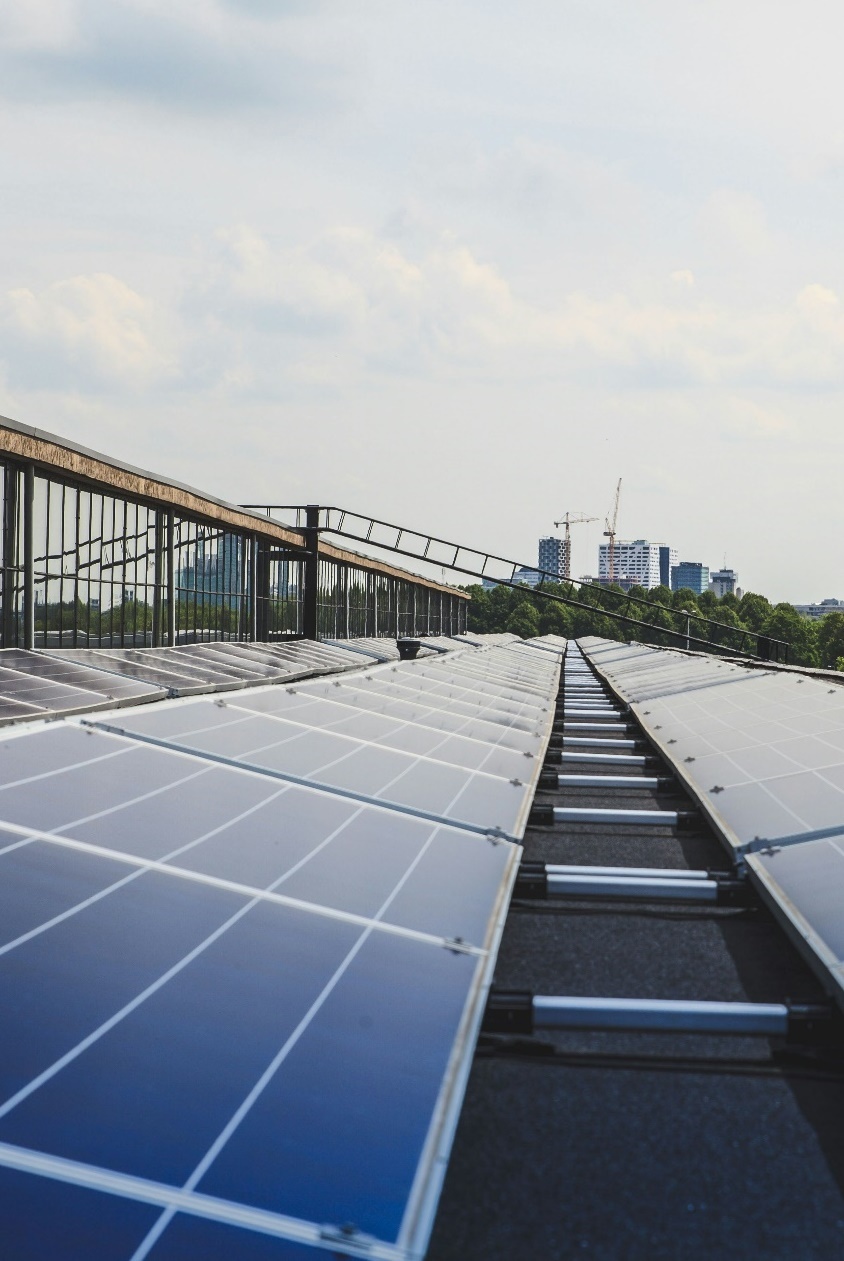 China has an installed solar capacity of ~6 GWh in 2023 (21% of total power generation capacity).
China’s 11th to 14th Five-Year Plans, from 2006 to 2021, focus on electrification, supply-side support for renewable energy, and a “great push” for solar and wind.
In response to China’s market dominance, the US has introduced advanced manufacturing tax credits, put tariffs on imported solar PV components, and included a domestic content bonus in the solar tax credits for businesses to encourage domestic production.
By extending and increasing solar tax credits, the US Inflation Reduction Act of 2022 has mobilized $42 billion from 2022 to 2024 and is projected to generate an additional ~50% (~160 GW) of solar capacity by 2033.
Residential Solar Energy Credit: 30% of the expenses of an installed solar PV system can be subtracted from federal income taxes
Solar Investment Tax Credit (ITC): 30% (up to 50% if certain conditions are met) of the expenses of an installed solar PV system can be subtracted from federal income taxes*
Solar Production Tax Credit (PTC): ¢2.75 per kWh (up to ¢3.35 if certain conditions are met) of produced solar energy can be subtracted from federal income taxes*
*ITC and PTC are mutually exclusive
Key messagesSolar Policy Landscape
Credit: Isabel Hoyos, Taicheng Jin, Hyae Ryung Kim, and Gernot Wagner. Share with attribution: Kim et al., “Scaling Solar” (12 June 2025).
Most governments’ policies focus on risk reduction or subsidies
Sources: Clean Energy Solutions Center, Solar Power Policy Overview and Good Practices (2015); PVPS, Trends in PV Applications 2022 (2022); US EIA, Portfolio Standards (2025).
Credit: Max de Boer, Lara Geiger, Marcelo Cibie, Hyae Ryung Kim, and Gernot Wagner. Share with attribution: Kim et al., “Scaling Solar” (12 June 2025).
US Inflation Reduction Act extends and improves solar investment and production tax credits
Solar Investment Tax Credit (ITC)
Residential Solar Energy Credit
Solar Production Tax Credit (PTC)
The residential and commercial solar investment tax credits have helped the US solar industry grow by a factor of more than 200x since it was implemented in 2006, with an average annual growth of 33% over the past decade alone
Homeowners
Businesses
30%
of the expenses of an installed solar PV system can be subtracted from federal income taxes
30%
of the expenses of an installed solar PV system can be subtracted from federal income taxes
(up to 50% if certain conditions are met)
¢2.75 per kWh
of produced solar energy can besubtracted from federal income taxes
(up to ¢3.35 if certain conditions are met)
Expenses covered by the tax credit include:
Solar PV panels or cells
Contract labor for installation
Balance-of-system equipment
Energy storage 
Sales tax
The tax credit can also be used against participation in an off-site community solar project
Expenses covered by the tax credit include:
Solar PV panels, inverters, racking, balance-of-system equipment, and associated sales and use taxes
Installation costs
Step-up transformer, circuit breakers, and surge arrestors
Energy storage devices 
Interconnection costs (for projects of 5 MW or less)
The tax credit begins phasing out in 2032 and ends by 2035, or when the US treasury secretary determines there has been a 75% reduction in annual greenhouse gas emissions.
Large-scale utility farms that have access to ample sunshine are likely to benefit from the PTC.
Business owners cannot claim the ITC and PTC for the same solar PV installation. In general, large-scale projects that are expected to generate lots of electricity benefit more from the PTC.
Sources: IRS, Residential Clean Energy Credit (2025); SEIA, Solar Investment Tax Credit (ITC) (2025); US DOE, Homeowner’s Guide to Going Solar (2025); US DOE, Federal Solar Tax Credits Resources (2022).
Credit: Taicheng Jin, Max de Boer, Lara Geiger, Marcelo Cibie, Hyae Ryung Kim, and Gernot Wagner. Share with attribution: Kim et al., “Scaling Solar” (12 June 2025).
New transferability rule provides simple fungibility to investors, reducing soft costs and eliminating uncertainties
Direct transfer reduces uncertainties, but tax equity structure could still be valuable to capture depreciation and basis step-up
Observations
IRA allows sponsors without tax appetite to sell ITC to a third party, but direct transfer has disadvantages for the sponsor. 
New hybrid structures, in addition to the traditional P-flip, inverted lease, and sale leasebacks, help address challenges.
A solution to the chicken-and-egg problem: 
Elegant solution to various risks that plague development (EPC, off-take, and financing), increasing project value & viability through decreased risk premium & debt load.
Tax appetite prompts a tax equity check which help assure lenders and secures construction financing, positively (albeit indirectly) impacting a project viability.
Transferability’s value to sponsors: 
Lowers sponsor’s aversion to construction risk, who will fund a large portion of the CapEx of the project, but demand seniority under the pre-negotiated cash-flow waterfall.
Taxpayers who claim the business solar ITC could use an accelerated depreciation schedule (MACRS curve), which allows for a greater depreciation expense in the early years of the life of an asset, reducing tax liabilities; full tax basis — half the ITC depreciated over a five-year schedule using a half-year convention.
Transferability’s value to developers: 
Long-term commitment helps raise construction finance and facilitate entrance of large buyers.
Transferability rule diffuses this problem because construction lenders will underwrite loans without a hard tax equity commitment with a more liquid, simpler tax equity market.
Sources: ACORE, The Risk Profile of Renewable Energy Tax Equity Investments (2023); Bloomberg Tax, Insight: Tax Equity Remains an Under-Utilized Tool for Corporate Tax Strategy (2019); David Riester, Segue, The End of Tax Equity as You Know It (2022); White & Case, Clean Energy Tax Credits – Transferability and Deal Structure Alternatives (2024).
Credit: Taicheng Jin, Isabel Hoyos, Hyae Ryung Kim, and Gernot Wagner. Share with attribution: Kim et al., “Scaling Solar” (12 June 2025).
Adders over next 10 to 12 years aim to boost domestic content and labor and increase deployment in low-income areas
Step-down schedules and adders for ITC and PTC1) 2)
Observations
Base ─ bonus two-tier setup: 
Adders boost domestic content sourcing, energy communities, and qualified areas.
Prevailing wage and apprenticeship allow company to claim under full case.
Step downs motivate enterprises to take advantage of construction when need is critical through reduction in tax liabilities.
But step downs could create logjams and leave developers and consumers frustrated.
The 2035 to 2036 expiration indicates a compact timeline (10 to 15 years), while many utility solar projects may need long lead-in time.
1 Applicable date is either as after 2032 or when US treasury secretary finds that 75% reduction in annual GHG emission has been achieved compared to 2022 baseline.
2 Base rate refers to scenario if project does not meet labor requirement (prevailing wage and apprenticeship requirement).
Source: US DOE, Summary of Investment Tax Credit (ITC) and Production Tax Credit (PTC) Values Over Time (2023).
Credit: Taicheng Jin, Hyae Ryung Kim, and Gernot Wagner. Share with attribution: Kim et al., “Scaling Solar” (12 June 2025).
IRA mobilized $42B from 2022 to 2024; projected to generate an additional ~50% (~160 GW) of solar capacity by 2033
Post-Inflation Reduction Act solar projections
Actual Post-IRA Solar Growth
From August 2022 to August 2024, $42 billion in investment was realized, 33 GW of solar capacity was added, and 95 new solar manufacturing facilities were announced.
Residential clean energy credit adoption has surpassed expectations, boosting deployment of residential solar.
Over 1.2 million Americans used residential clean energy tax credits
The government budgeted $2 billion in 2023, but actual spending was more than triple
30% more people filed for energy efficiency and/or rooftop solar tax credits in 2022 tax returns compared with 2021
Utility-scale solar expansion is leading clean electricity expansion post-IRA, generating the majority of renewable energy capacity additions. However, clean electricity is at risk of falling short of post-IRA growth projections.
The IRA has made renewable electricity cost competitive with coal and natural gas. With reduced cost barriers, tackling remaining non-cost barriers like permitting, intermittency, and supply chain is critical to achieving climate change mitigation goals.
Clean energy investment is growing fastest in so-called energy communities — areas with coal mine or plant closures, brownfield sites, or previously high fossil fuel employment and high unemployment.
Annual US solar installations (GW)
65
The IRA is projected to drive an additional 160 GW of solar deployment over the next 10 years when compared to a non-IRA scenario, according to the SEIA
No IRA
60
Post-IRA
55
50
45
40
35
30
Projections include over $565 billion in new investment over the next decade, a $144 billion increase from baseline
25
20
15
10
5
0
’24
’25
’26
’27
’28
’29
’30
’31
’32
’33
Sources: Wood Mackenzie, US Solar Market Insight (2025); IRENA, Stats Tool (2025); Wood & Mackenzie, The Inflation Reduction Act and Its Impact So Far (2023); US Department of Treasury, The Inflation Reduction Act (2024) The Inflation Reduction Act (2023); HEATMAP, The First IRA Tax Credit Data Is In (2024); SEIA, Impact of the Inflation Reduction Act (2022); Rhodium Group, Clean Investment in 2023 (2024); American Clean Power, Investing in America 2024 (2024).
Credit: Taicheng Jin, Isabel Hoyos, Heonjae Lee, Hyae Ryung Kim, and Gernot Wagner. Share with attribution: Kim et al., “Scaling Solar” (12 June 2025).
Feed-in tariffs (FiT) used to be the predominant form of support; now phased out in favor of other policies or no support at all
Global trends
A significant increase has been observed for non-incentivized solar PV (generated energy is sold at the market rate, also called merchant PV).
FiTs are becoming less popular. Existing tariffs are reduced or replaced with new pricing mechanisms:
Feed-in premiums: Instead of guaranteeing a fixed price, government guarantees a fixed premium on top of prevailing market prices.
Contracts for difference: These also guarantee a fixed payout per energy unit, with the government covering the gap between the agreed upon and market price. 
FiTs through tender are evolving to encourage competition and shifting away from single focus on price:
Tech-neutral tenders specify an amount of generation capacity but do not specify what renewable energy technology must be used. This puts solar PV in direct competition with wind and other forms of renewable energy.
Multiple-factor tenders add criteria on factors such as environmental protection and local origin of components.
Less solar PV requires policy support
Evolution of solar PV global policies over time (in % of global GW of solar PV covered)
100%
2%
3%
FiT
FiT through tender or PPA
Direct subsidies or tax breaks
80%
Net metering (self-consumption)
3%
Green certificates or RPS
No policy support
60%
No policy support (self-consumption)
40%
20%
0%
2010
2015
2021
Sources: Clean Energy Solutions Center, Solar Power Policy Overview and Good Practices (2015); PVPS, Trends in PV Applications 2022 (2022). 
Credit: Max de Boer, Lara Geiger, Marcelo Cibie, Hyae Ryung Kim, and Gernot Wagner. Share with attribution: Kim et al., “Scaling Solar” (12 June 2025).
From the 11th to the 14th Five-Year Plan, China’s solar strategy adapts through each iteration from 2006 to 2021
Observations
China’s strategy is motivated by industrial competitiveness as a slowdown in GDP growth, rising labor costs, and pollution.
Energy bases that combine wind and solar arrays in areas with low populations are excellent learning projects.
Utility SOEs pushed to learn by doing, often politically backed to stomach upfront CAPEX costs through easy access to debt financing
Strategy was looking up the supply chain, all the way to mining and processing of the rare earth and strategic minerals.
China’s total installed power generation capacity (2006 vs. 2023, GWh)
7
29
100%
1%
2%
1%
0%
Hydro
90%
Oil/Gas/Coal
80%
Nuclear
70%
Wind
60%
Solar
50%
The strategy was motivated by industrial competitiveness as GDP slows, labor costs rise and pollution increases
40%
30%
China’s fossil fuel as a proportion of installed capacity decreased 41%
20%
10%
0%
2006
2023
Source: Chinapower, CEC China (2024).Credit: Taicheng Jin, Hyae Ryung Kim, and Gernot Wagner. Share with attribution: Kim et al., “Scaling Solar” (12 June 2025).
US relies on import tariffs and tax credits conditioned on local labor and content requirements
2012 and 2015: The US Commerce Department under President Obama placed an AD/CVD of about 30% on Chinese solar cells and modules, alleging that the Chinese government was subsidizing solar PV producers.
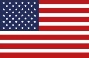 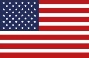 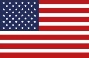 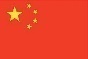 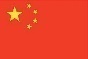 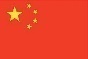 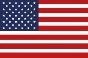 February 2022: President Biden announced that the section 201 tariffs would be extended (at 15%) to provide continued support for the domestic solar industry.
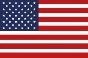 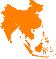 May 2024: Investigation began for a fourth AD/CVD on cells from Cambodia, Malysia, Thailand, and Vietnam.
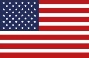 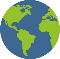 2018: The United States imposed a section 201 tariff (sunset in 2026, starting at 30% and declining to 15%) on all imported solar cells and modules, not just Chinese made (includes Canada, Mexico, Indonesia, etc.), in part to counteract Chinese firms avoiding tariffs by producing in Southeast Asia.
June 2022: US Border Control banned imports suspected of having input from Xinjiang.
April 2025: Tariffs as high as 3,500% are targeted towards Chinese-owned solar cell manufacturers in response to American manufacturers accusing Chinese companies of flooding the market with cheap goods.
Sources: Reuters, US Finalizes Tariffs on Southeast Asian Solar Imports (2025); Enel, Unlocking the Domestic Content Bonus Tax Credit (2023); New York Times, President Biden Extends Solar Tariffs (2022); The Conversation, To Understand Why Biden Extended Tariffs on Solar Panels, Take a Closer Look at Their Historical Impact (2022); US ITA, Commerce Initiates Antidumping and Countervailing Duty Investigations of Crystalline Silicon Photovoltaic Cells from Cambodia, Malaysia, Thailand, and the Socialist Republic of Vietnam (2024).
Credit: Taicheng Jin, Isabel Hoyos, Hyae Ryung Kim, and Gernot Wagner. Share with attribution: Kim et al., “Scaling Solar” (12 June 2025).
Solar PV: Overcoming Future Challenges
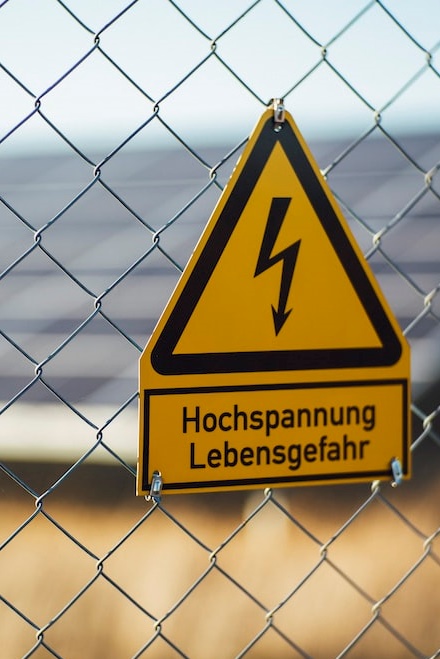 Delays caused by interconnection (connecting new solar PV projects to the grid) are now one of the biggest obstacles preventing new solar PV capacity from coming online.
Solar and energy storage made up 80% of the US interconnection queue in 2022.
New rules by the US Federal Energy Regulatory Commission force grid operators to study projects in batches instead of individually and prioritize those closest to construction to combat this problem.
Delays caused by permitting issues like zoning issues, environmental studies, complex regulations, and appeals are also significant obstacles to capacity deployment.
The United States proposed the Bipartisan Permitting Reform Implementation rule in the summer of 2023 to speed up environmental assessments.
The EU updated its Renewable Energy Directive to make permitting easier and appealing harder.
Solar PV is an intermittent source of energy.
Demand response can incentivize power consumers to time their daily consumption during peak solar PV production hours.
Energy storage in the form of batteries or pumped hydropower can help address both daily and seasonal variations in solar PV output.
The annual number of solar panels reaching end of life will grow 25x in the next 30 years.
EU panel producers are directly responsible for the costs of collecting and recycling end-of-life panels.
China announced a national recycling program as of 2025.
The United States has not announced a recycling initiative yet.
Key messagesOvercoming Future Challenges
Credit: Isabel Hoyos, Taicheng Jin, Max de Boer, Lara Geiger, Marcelo Cibie, Hyae Ryung Kim, and Gernot Wagner. Share with attribution: Kim et al., “Scaling Solar” (12 June 2025).
Interconnection delay is one of the main obstacles preventing new solar capacity coming online
Observations
Connecting new solar PV projects to the grid is one of the largest obstacles in both the US and EU. These delays are caused by:
Long feasibility studies by grid authorities, which were designed when only a handful of new coal or gas plants would connect to the grid each year.
Grids at maximum capacity, meaning project developers need to pay for new transmission lines and other upgrades or wait for grid authorities to expand the grid.
To reduce interconnection delays, the US Federal Energy Regulatory Commission now requires grid operators to study projects in batches vs. individually and to prioritize those closest to construction.
Breakdown of US interconnection queues by energy source (GW)
1,500
1,438
Solar and energy storage made up ~80% of U.S. interconnection queue in 2024
Solar
Coal
1,400
Wind
Gas
Other renewables2
Nuclear
1,300
Batteries, other storage
1,200
1,100
1,000
908
900
800
730
700
596
600
500
400
348
295
277
300
258
234
202
201
200
136
127
126
115
110
95
78
100
0
2007
2008
2009
2010
2011
2012
2013
2014
2015
2016
2017
2018
2019
2020
2021
2022
2023
20241
1 2024 data estimated on ’14-’23 CAGR. 
2 Other renewables include geothermal; hydro; solar and wind; solar, wind, and battery; unknown and other.Sources: Berkeley Lab, Generation, Storage, and Hybrid Capacity in Interconnection Queues (2025); FERC, FERC Transmission Reform (2023); US DOE, Tackling High Costs and Long Delays for Clean Energy Interconnection (2023); Eclareon, RES Policy Monitoring Database (2025).
Credit: Taicheng Jin, Max de Boer, Lara Geiger, Marcelo Cibie, Heonjae Lee, Isabel Hoyos, Hyae Ryung Kim, and Gernot Wagner. Share with attribution: Kim et al., “Scaling Solar” (12 June 2025).
Permitting issues can cause serious delays as well, but both US and EU are taking steps to streamline the process
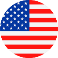 Typical permitting issues
The US aims to shorten environmental reviews
The Biden administration proposed the Bipartisan Permitting Reform Implementation rule in 2023 to speed up environmental assessments.
Proposed changes include: 
Two-year limit on environmental impact studies and a page limit on documents that need to be submitted for an environmental review
Clarification of the roles of leading and cooperating agencies in conducting environmental reviews
Climate change effects as consideration to environmental impact studies
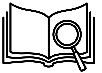 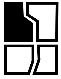 Environmental studies
Zoning issues
Studies assess the environmental impact of a solar PV project.
In the US, an environmental impact study for utility solar PV on federal land can take 2 to 4 years.
For many types of suitable land (e.g., agricultural land), using it for solar PV requires rezoning.
Rezoning can take a long time, especially when there is the opportunity for appeals.
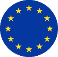 The EU makes applying easier and appealing harder
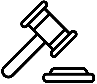 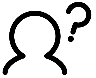 In response to the Russian invasion of Ukraine, the EU updated its Renewable Energy Directive, which outlines goals nation-states must achieve:
Proposed changes include:
Two-year maximum duration for the permitting of new solar and wind projects
Solar and wind classified as projects of overriding public interest, which reduces (but doesn’t eliminate) the possibilities for appeals
Governments required to digitize the solar and wind permitting process
Complex regulations
Appeals
In the US, counties set regulations while following state guidelines, leading to strong variations.
In the EU, countries set their own solar PV deployment regulations.
NIMBYism* can lead to residents appealing against solar PV projects in their neighborhoods.
Even if an appeal does not lead to overturning a project approval, it can still cause significant delays.
(*) NIMBYism refers to “Not in my backyard” syndrome. Sources: Popular Science, Outdated Zoning Laws (2022); Eclareon, Barriers and Best Practices for Wind and Solar Electricity in the EU27 and UK (2022); SEIA, Utility-Scale Solar Power on Federal Land Permitting Process (2025); Reuters, Europe on Verge of Permitting Leap for Wind, Solar Farms (2023); White House, Reform to Modernize Environmental Reviews (2024).Credit: Max de Boer, Lara Geiger, Marcelo Cibie, Hyae Ryung Kim, and Gernot Wagner. Share with attribution: Kim et al., “Scaling Solar” (12 June 2025).
Daily and seasonal intermittency requires battery storage to smooth consumption
Observations
As the sun moves across the sky during the day, it changes the angle at which the sunlight hits the panels. Generation typically peaks around noon, when sunlight directly strikes the panels.
Weather conditions also affect daily power generation. Overcast skies or fog reduce the amount of sunlight that reaches the solar panels.
Direct seasonal variation comes from the fact that the position of the sun in the sky changes throughout the year. In winter, days are shorter and the sun is lower in the sky, leading to less solar power generation.
This effect is more pronounced at higher latitudes. In regions closer to the poles, days shorten more drastically in winter.
Seasonal weather patterns also impact annual solar generation (e.g., less solar generation during rainy season in Southeast Asia).
Energy storage helps smooth out the intermittency of output
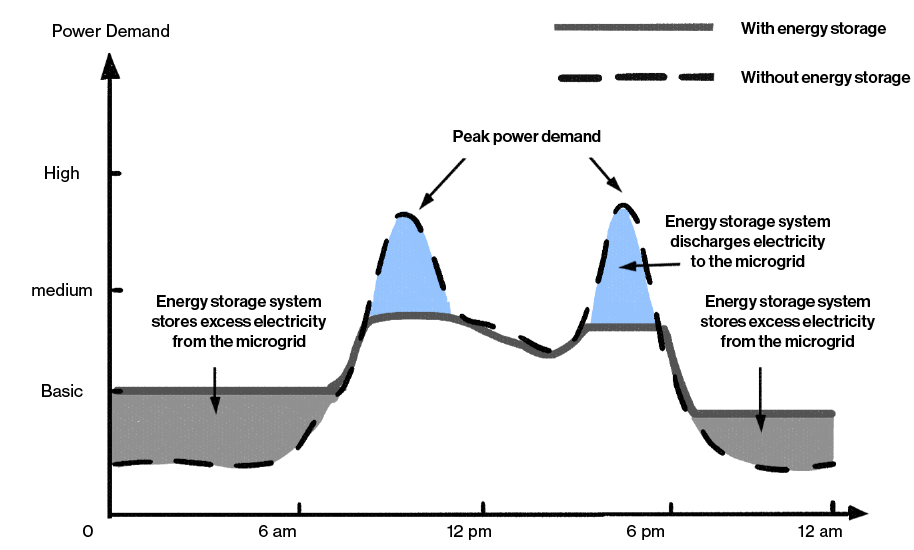 High
Medium
Low
Sources: Scientific American, Renewable Energy Intermittency (2015); Solar4ever, Solar Power Calculator Australia (2025); US EIA, Total Energy Overview (2025); Tencent, Running on Sunshine (2024).
Credit: Taicheng Jin, Isabel Hoyos, Hyae Ryung Kim, and Gernot Wagner. Share with attribution: Kim et al., “Scaling Solar” (12 June 2025).
Integrating Battery Energy Storage Systems (BESS) lowers emissions, reduces bills, and boosts reliability and self-sufficiency
Observations
Without energy storage, fossil fuels will be used to support energy deficit.
Solar can significantly reduce carbon emissions by up to 95%.
Solar-only systems designed with 100% usage usually offset only ~55% of the original bill. With storage, it is expected to offset the entire electricity bill.
The reliability as measured by LOLP can improve from 10% to 35%.
Integrating energy storage can improve residential self-sufficiency from 38% to 65%.
With energy storage, the renewable penetration could increase from between 20% and 25% to 50% in California.
Comparison of project parameter with and without storage component
Without storage
With storage
-95%
0
Carbon Emission (%)
Electricity Bill (%)
Reliability Index (%)
Self-Sufficiency (%)
Renewable Penetration (%)
Sources: Solar.com, What is the Carbon Footprint of Solar Panels? (2025); Solar.com, Electrum’s New NEM 3.0 Savings Calculations Show Path to Maximum Bill Reduction in California (2023); Singh and Fernandez, Reliability Evaluation of a Solar Photovoltaic System With and Without Battery Storage (2015); Ciocia et al., Self-Consumption and Self-Sufficiency in Photovoltaic Systems (2021); NREL, Energy Storage Requirements for Achieving 50% Solar Photovoltaic Energy Penetration in California (2016).
Credit: Xiaodan Zhu, Taicheng Jin, Hyae Ryung Kim, and Gernot Wagner. Share with attribution: Kim et al., “Scaling Solar” (12 June 2025).
[Speaker Notes: Email Xiaodan]
Batteries and pumped hydro are two ways to store energy
Cost($ per MWh)
Batteries
Pumped Hydropower
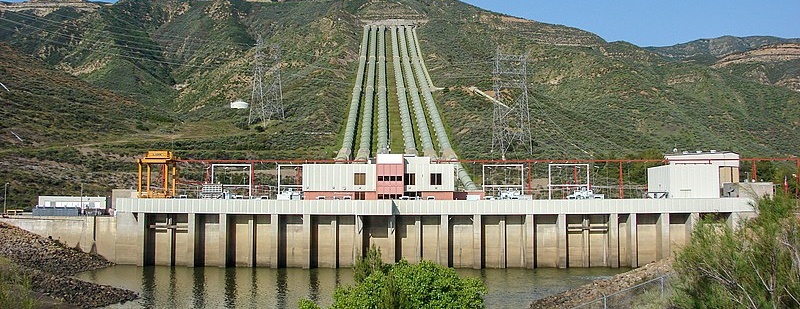 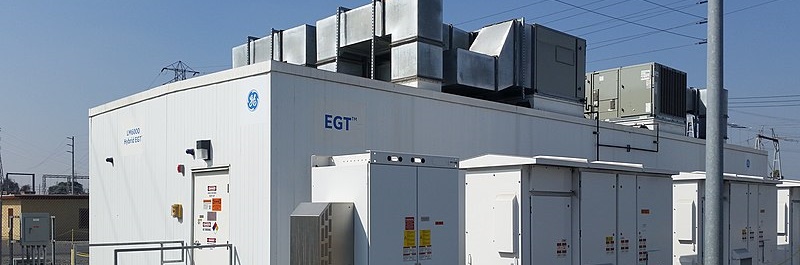 Description
Example installation
Solar PV power is stored as chemical energy in (most frequently) lithium-ion batteries and discharged later.
Excess solar energy is used to pump water from a reservoir of lower elevation to one of higher elevation. Later, the water is released and flows through a turbine to generate electricity.
Pros
Cons
$350 to $1,000 per MWh of annual energy output(Lithium-ion batteries)
$200 to $260 per MWh of annual energy output
Increasing mass production of batteries (related to demand for electric vehicles) leading to continuing cost declines
Modular design allows for scalability, from residential systems to large-scale utility projects
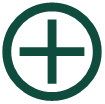 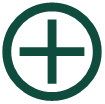 Longest duration storage compared to alternatives like batteries
Tends to be cheaper at present than batteries for overnight and longer term storage
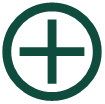 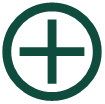 At present, batteries are still the more expensive option
Limited lifespan of batteries (currently about 5 to 15 years) requires replacement of equipment
Land-, water-, and capital-intensive to construct; dam construction may permanently damage surrounding ecosystems
Can be implemented only in certain geographies due to elevation required
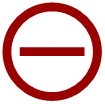 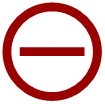 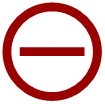 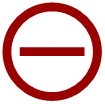 Kidston plant in Queensland, Australia(250 MW storage capacity)
Victoria Big Battery in Victoria, Australia(300 MW storage capacity)
Sources: AEI, Solar Panel Battery Storage (2022); BNEF, Top 10 Energy Storage Trends in 2023 (2023); Greentech Media, Pumped Hydro Moves to Retain Storage Market Leadership (2020); ABC News, Batteries, Solar, Wind, Hydropower (2022); The Conversation, Batteries Get Hyped, but Pumped Hydro Provides the Vast Majority of Long-term Energy Storage Essential for Renewable Power (2022); Victoria, Victorian Big Battery (2023); Renewable Energy World, Commercializing Standalone Thermal Energy Storage (2016); Entura, Batteries vs Pumped Hydro (2017).
Credit: Max de Boer, Lara Geiger, Marcelo Cibie, Hyae Ryung Kim, and Gernot Wagner. Share with attribution: Kim et al., “Scaling Solar” (12 June 2025).
Developing countries with high solar irradiance and low seasonality can benefit from solar PV deployment
Concentration of Solar PV Power
In approximately 70 countries worldwide, the solar PV daily output is at least 1,500 kWh/kWp. Most of the countries that demonstrate the highest energy production are in the Middle East, Sub-Saharan Africa, and North Africa, as well as desert regions in major countries.
High-potential countries tend to have low seasonality in solar photovoltaic output, meaning the solar resource is relatively constant between different months of the year.
Future Investment Potential 
Solar power generation can help developing countries expand the agricultural sector in areas of irrigation, cold storage, and food processing.
Countries with high levels of solar radiation exposure are more optimally positioned. Ethiopia could cover its total energy demand with just 0.005% of its land dedicated to solar power.
Some solar-focused programs are bringing large-scale businesses to developing countries, such as Tata Power Solar in India and M-KOPA Solar in Kenya. The African Development Bank approved a US$49.92 million fund to build a 30 MW solar PV plant.
Average global solar potential (kWh/kWp)
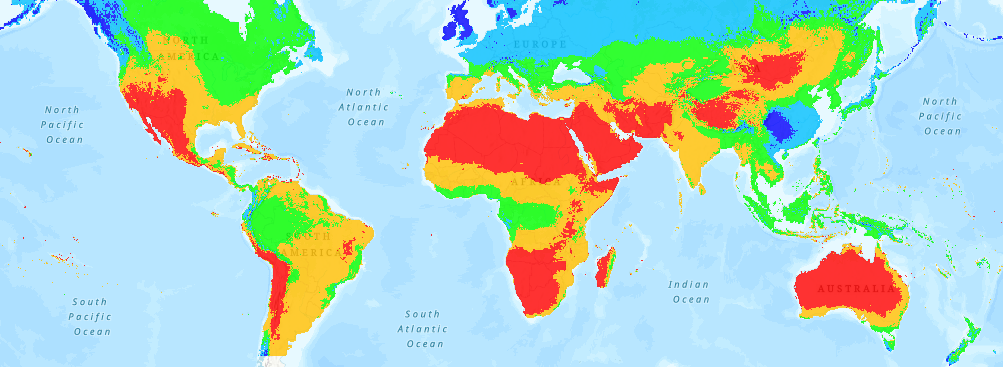 <1,000
1,000 - 1,250
1,250 - 1,500
1,500 - 1,750
>1,750
Most developing countries exceed 1,500 kWh/kWp
Note: Solar Atlas does not provide data on solar PV potential in northern regions (northern Canada, Russia, and Europe). Sources: World Bank, Solar Photovoltaic Power Potential by Country (2020); Unsustainable Magazine, Solar Power in Developing Countries (2023).
Credit: Hassan Riaz, Taicheng Jin, Max de Boer, Lara Geiger, Marcelo Cibie, Hyae Ryung Kim, and Gernot Wagner. Share with attribution: Kim et al., “Scaling Solar” (12 June 2025).
Demand response can help mitigate daily power fluctuations by incentivizing users to time their consumption
Demand response financially incentivizes consumers
NY state has an active demand response program
Demand response programs try to shift energy consumption based on energy availability.
Globally, the IEA projects that 500 GW of demand response availability will be needed by 2030. At present, only a fraction of that (<50 GW) is available. 
Participation in these programs can be either active or passive:
Active programs require explicit actions by participating consumers and companies (e.g., turning off the AC).
When enrolled in a passive program, consumer devices or commercial machines automatically respond to signals sent by utilities (via a device like a smart thermostat).
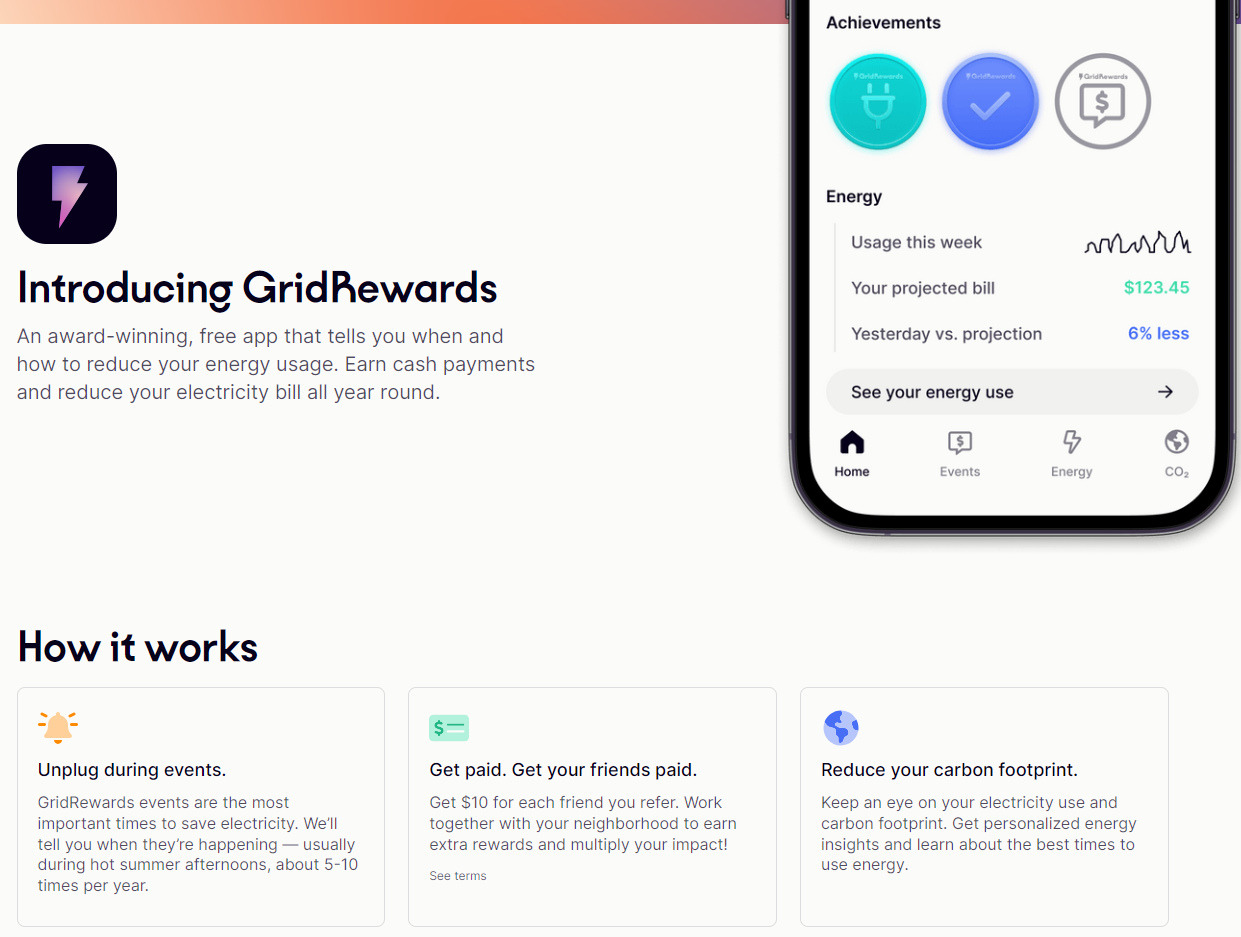 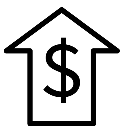 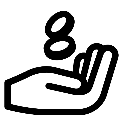 Price-based
Incentive-based
Demand is managed through dynamic electricity prices, with prices peaking at times of low availability and prices dropping during high availability.
Consumers receive financial incentives to reduce their consumption when energy availability is low.
Sources: IEA, Demand Response (2025); Steele and Breitenstein, The History and Evolvement of Electrical Peak Load Control Systems in Europe and the U.S. (2010).Credit: Max de Boer, Lara Geiger, Marcelo Cibie, Hyae Ryung Kim, and Gernot Wagner. Share with attribution: Kim et al., “Scaling Solar” (12 June 2025).
By 2050, ~10 million tons of solar PV panels will retire; EU and China have announced recycling plans
Global annual amount of end-of-life PV panels will increase 25x by 2050
Observations
Recycling solar PV panels has two main benefits:
Environmental damage prevention
High-value material recovery
In the EU, panel producers are directly responsible for the costs of collecting and recycling end-of-life panels under the EU WEEE* directive.
Often producers team up to centralize collection and recycling (e.g., Germany).
US and China do not have national recycling programs. However:
China announced the ambition to establish a national recycling system for end-of-life panels by 2025.
In the US, California and Washington have passed state laws addressing solar PV panel recycling.
Annual installed and end-of-live PV panel mass (in millions of kg)
12,000
Mass of installed capacity
Mass of end-of-life PV panels
10,000
The average expected life span of a solar panel is about 30 years
9,157
8,000
6,769
6,552
6,000
5,453
4,867
4,000
3,400
2,000
1,304
217
0
2020
2030
2040
2050
(*) Waste Electrical and Electronic Equipment Directive. Sources: IRENA, End-of-Life Management: Solar Photovoltaic Panels (2016); NREL, Solar Photovoltaic Module Recycling (2021); PV-Tech, China to Build Solar Recycling System by 2025 (2023); Solarwaste.eu, Waste from Electrical and Electronic Equipment (WEEE) (2025).
Credit: Max de Boer, Lara Geiger, Marcelo Cibie, Hyae Ryung Kim, and Gernot Wagner. Share with attribution: Kim et al., “Scaling Solar” (12 June 2025).
CKI Solar PV Team
Hyae Ryung (Helen) Kim
PhD in Sustainable Development 
Senior Research Fellow
Email: hk2901@columbia.edu
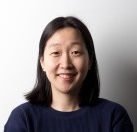 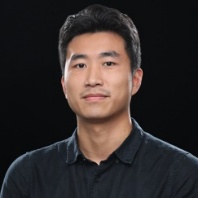 Taicheng Jin
Master of International Affairs
CKI Fellow
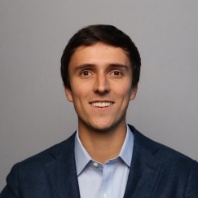 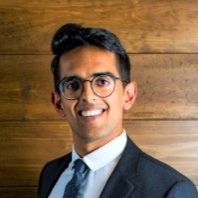 Marcelo Cibie
Master of Business Administration
CKI Fellow
Hassan Riaz
Master of Business Administration
CKI Fellow
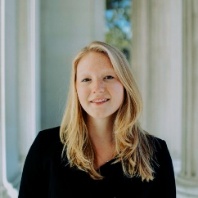 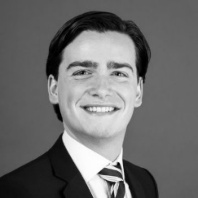 Lara Geiger
Master of International Affairs
CKI Fellow
Max de Boer
Master of Business Administration
CKI Fellow
Gernot Wagner
Senior Lecturer, Columbia Business School
Faculty Director, Climate Knowledge Initiative
Email: gwagner@columbia.edu
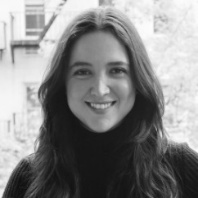 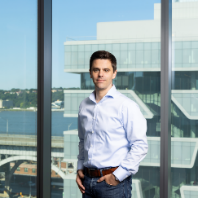 Isabel Hoyos
Master of Science in Sustainability Management
Staff Associate
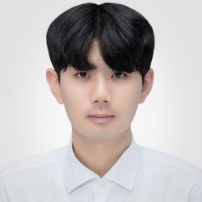 Heonjae Lee
Bachelor of Arts in Financial Economics
CKI Fellow
Attribution: Kim et al., "Scaling Solar," Columbia Business School Climate Knowledge Initiative (12 June 2025).
Appendix
Scenarios
Source: BNEF, New Energy Outlook 2025 (2025).
Credit: Isabel Hoyos, Taicheng Jin, Hyae Ryung Kim, and Gernot Wagner. Share with attribution: Kim et al., “Scaling Solar” (12 June 2025).
Balance of System components [ref. Slide 10]
Sources: NREL, US Solar PV System Cost Benchmark (Q1 2023) (2023); SolarEdge, Balance of System and Energy Production Comparison (2024).Credit: Max de Boer, Lara Geiger, Marcelo Cibie, Hyae Ryung Kim, and Gernot Wagner. Share with attribution: Kim et al., “Scaling Solar” (12 June 2025).
Material components in crystalline silicon (c-Si) solar panels [ref. Slide 30]
Note: Material composition percentages are averages. Sources: IEA, Solar PV Global Supply Chains (2022); PV-Manufacturing.org, Photovoltaic Manufacturing and Technology (2025).Credit: Isabel Hoyos, Taicheng Jin, Hyae Ryung Kim, and Gernot Wagner. Share with attribution: Kim et al., “Scaling Solar” (12 June 2025).
Glossary
Credit: Isabel Hoyos, Taicheng Jin, Hyae Ryung Kim, and Gernot Wagner. Share with attribution: Kim et al., “Scaling Solar” (12 June 2025).
Units, calculations, and references
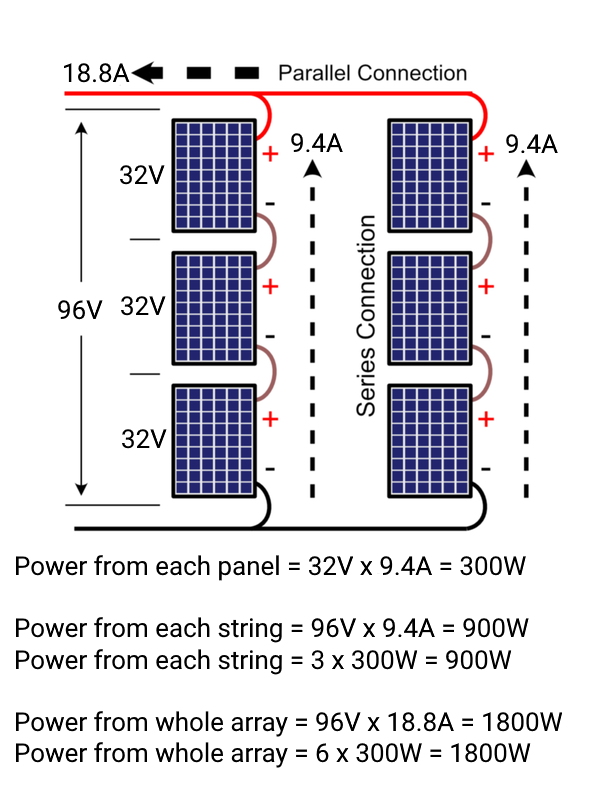 One watt equates to one joule of energy per second 
In electrical systems, power (watts) is calculated by multiplying voltage (volts) by current (amps)
Source: Sunshineworks, Solar Calculation (2025).Credit: Isabel Hoyos, Taicheng Jin, Hyae Ryung Kim, and Gernot Wagner. Share with attribution: Kim et al., “Scaling Solar” (12 June 2025).